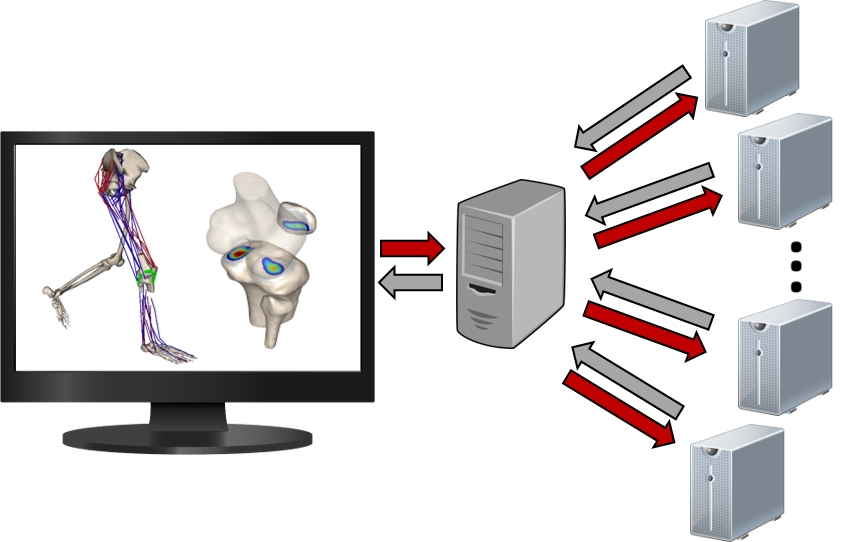 Probabilistic Simulation of Knee Contact and Ligament Loading using HTCondor
Joshua D Roth, Darryl G Thelen
UW Neuromuscular Biomechanics Lab
Department of Mechanical Engineering, UW-Madison
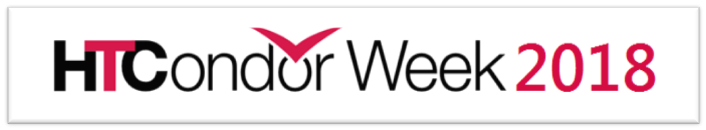 Outline
Overview of UW Neuromuscular Biomechanics Lab (NMBL)
Ongoing orthopedic research in UW NMBL
Modeling approach in UW NMBL to simulate human movement using HTCondor
Application of UW NMBL modeling approach with HTCondor to address anterior knee pain after total knee replacement
Overview of UW Neuromuscular Biomechanics Lab
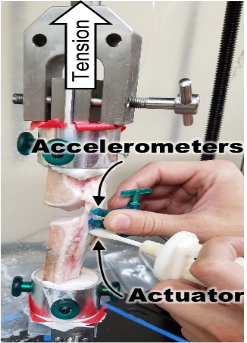 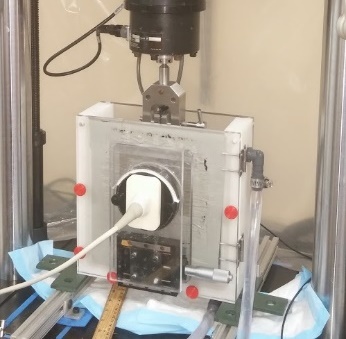 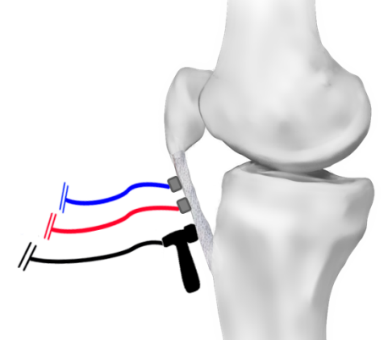 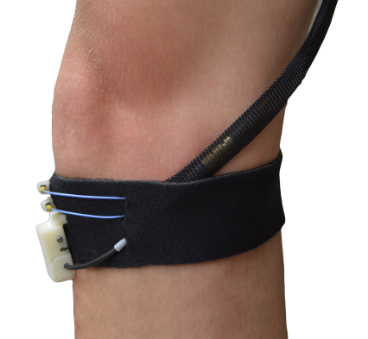 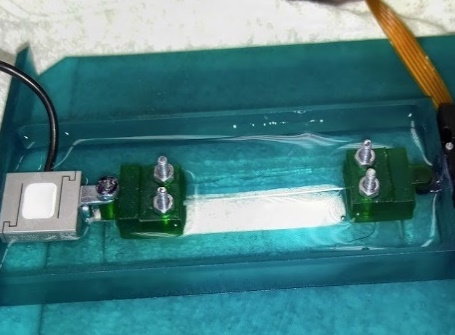 Tissue Mechanics
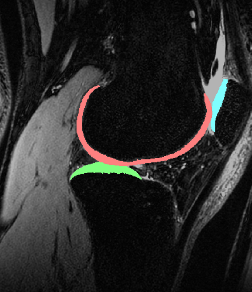 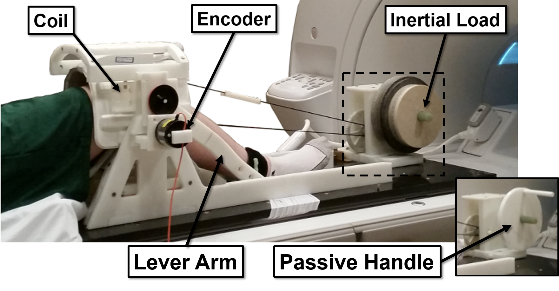 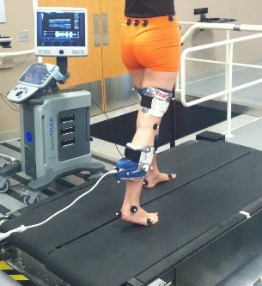 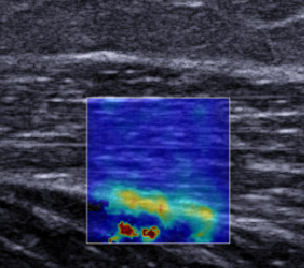 Imaging
Biomechanics
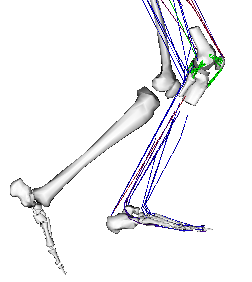 Clinical Applications Using HTC Condor
Anterior cruciate ligament (ACL) reconstruction
Pediatric gait disorders
Total knee replacement
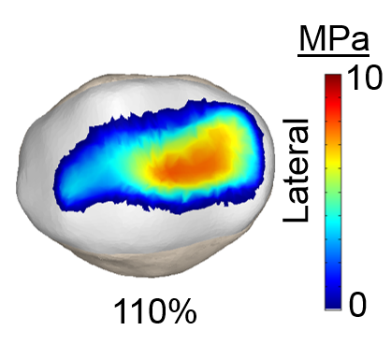 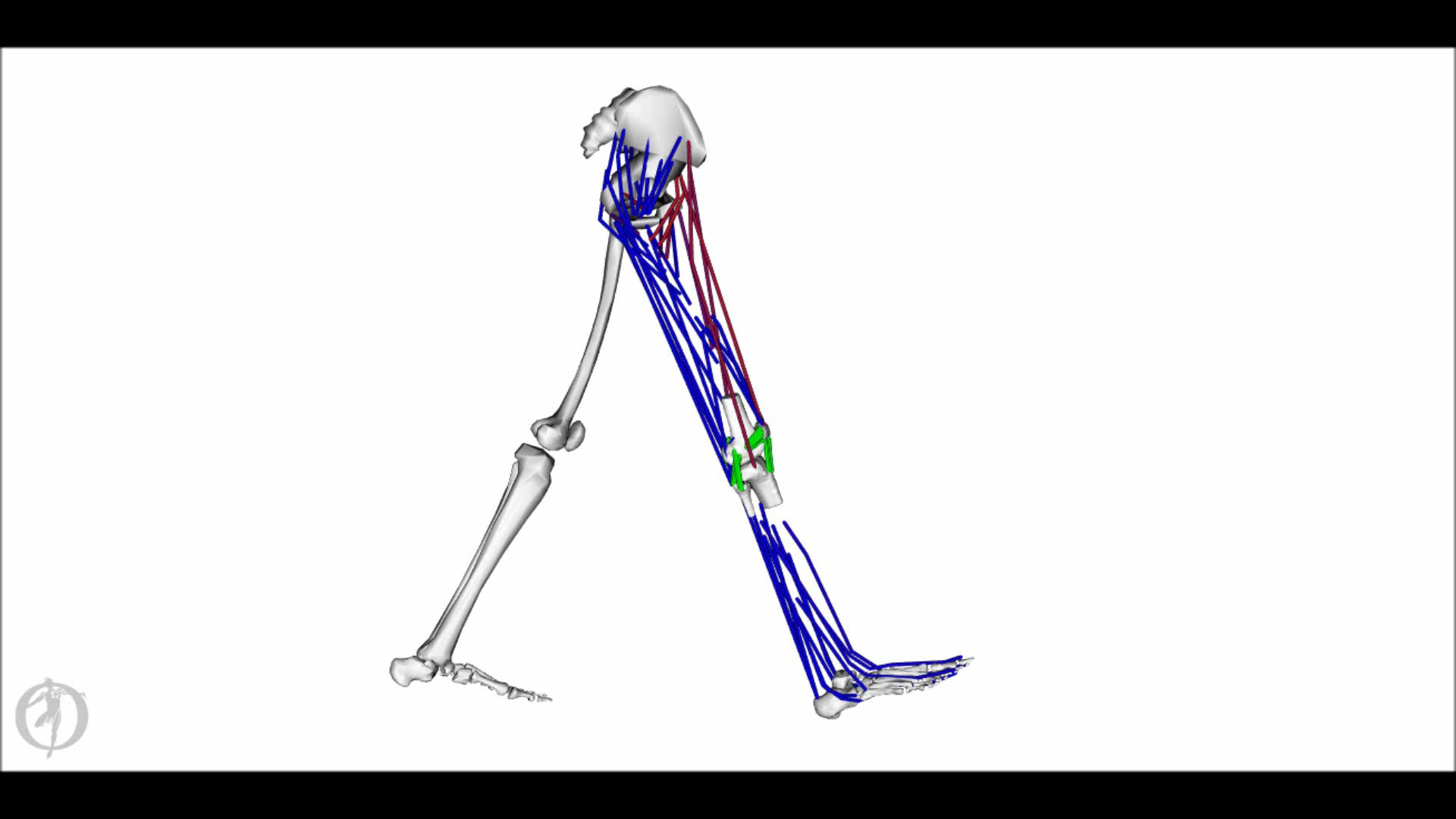 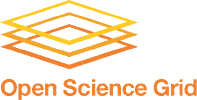 http://opensim.stanford.edu/support/event_details.html?id=169
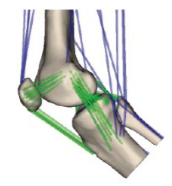 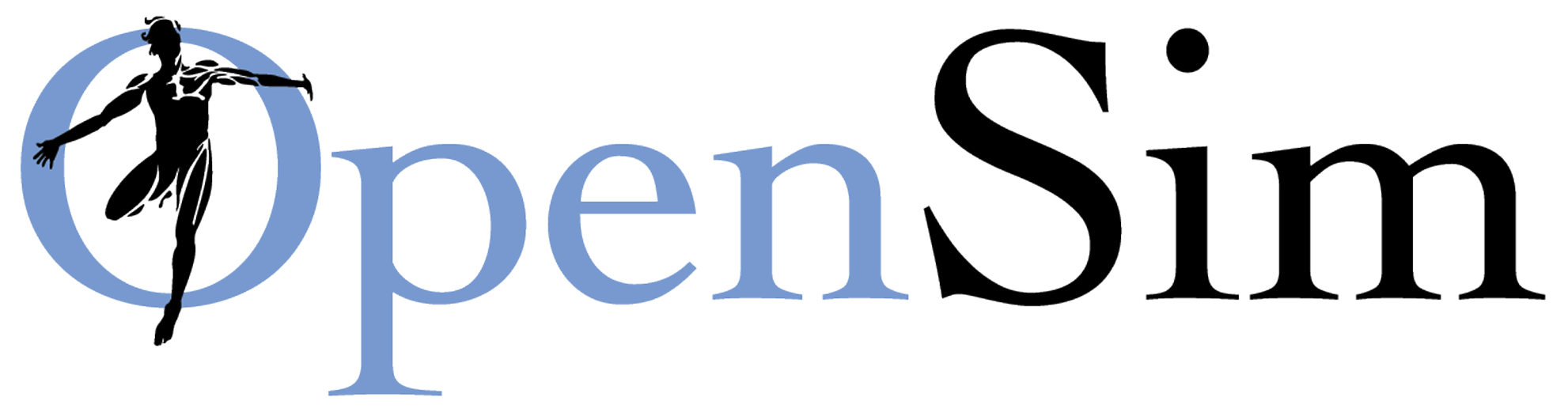 Modeling &
Simulation
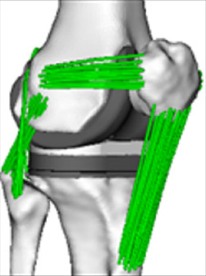 Ongoing Orthopedic Research in UW NMBL
Pediatric Orthopedics
Total Knee Replacement
Ligament Reconstruction
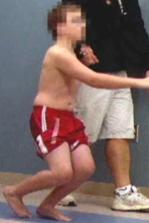 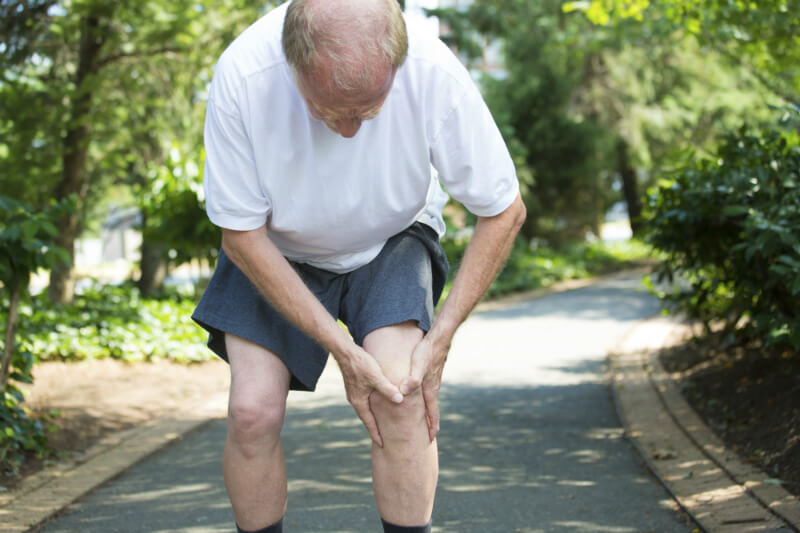 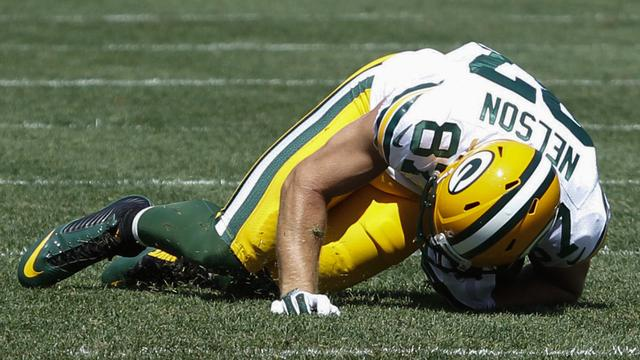 Clinical Challenge: Up to 50% of patients develop osteoarthritis within 10 year of surgery
Clinical Challenge: Up to 20% of patients are not satisfied after surgery
Clinical Challenge: Functional outcomes after current treatments are inconsistent and too often unsatisfactory.
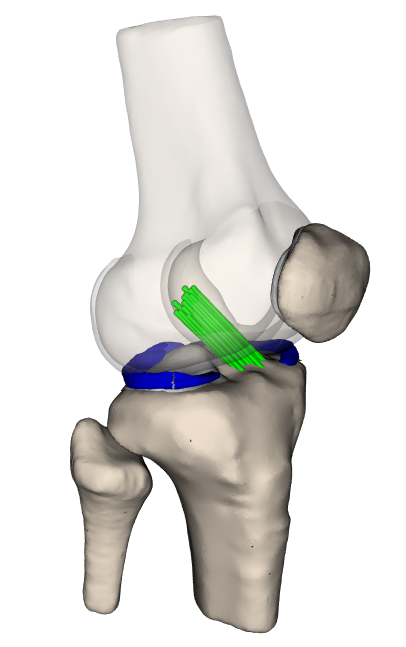 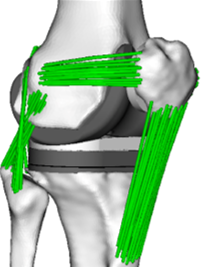 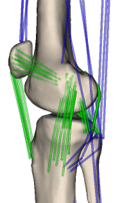 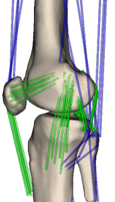 Outline
Overview of UW Neuromuscular Biomechanics Lab (NMBL)
Ongoing of orthopedic research in UW NMBL
Modeling approach in UW NMBL to simulate human movement using HTCondor
Application of UW NMBL modeling approach with HTCondor to address anterior knee pain after total knee replacement
Knee anatomy and UW NMBL knee model
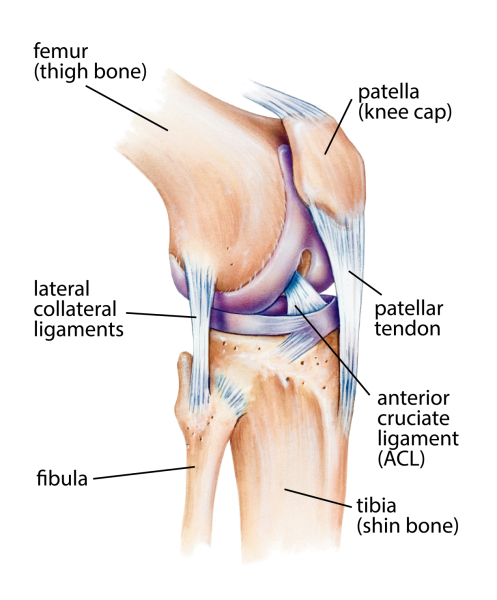 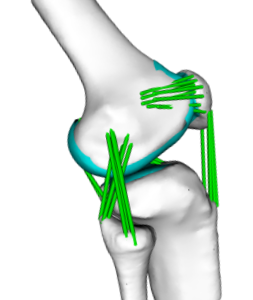 6 Degree-of-Freedom Joints
Custom Surface Contact Model
Non-linear Spring Ligaments
Lenhart et al, Ann Biomed Eng, 2015
Modeling approach to simulate patient-specific movement
Musculoskeletal 
Simulation
Muscle Forces
Gait Analysis
Knee Movement
Ligament Forces
12
MPa
6
0
Contact Pressures
Smith et al, J Knee Surg, 2016
Uncertainty patient-specific simulations
Ligament
 Model
Musculoskeletal
Model
Knee 
Geometries
Surface 
Contact Model
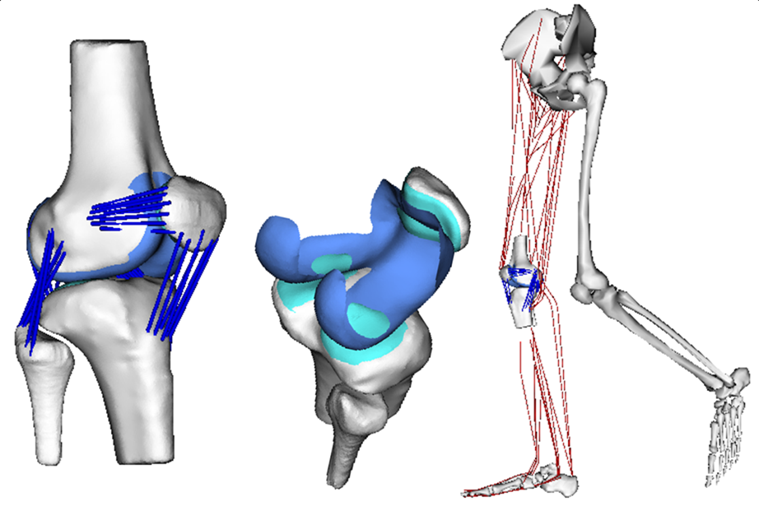 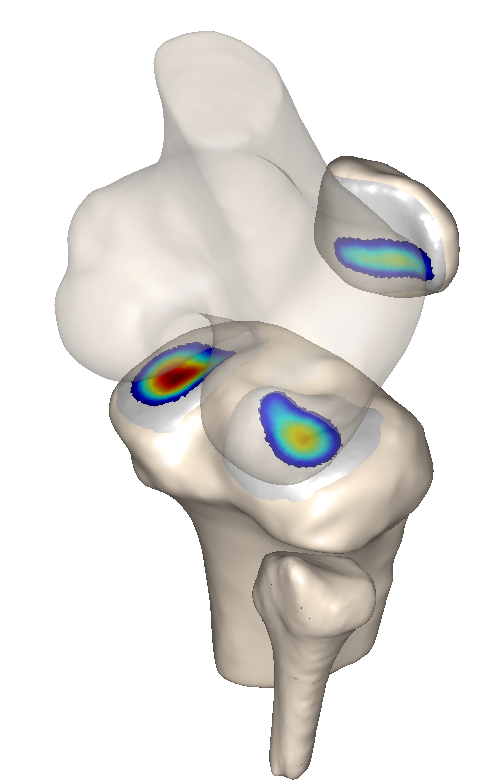 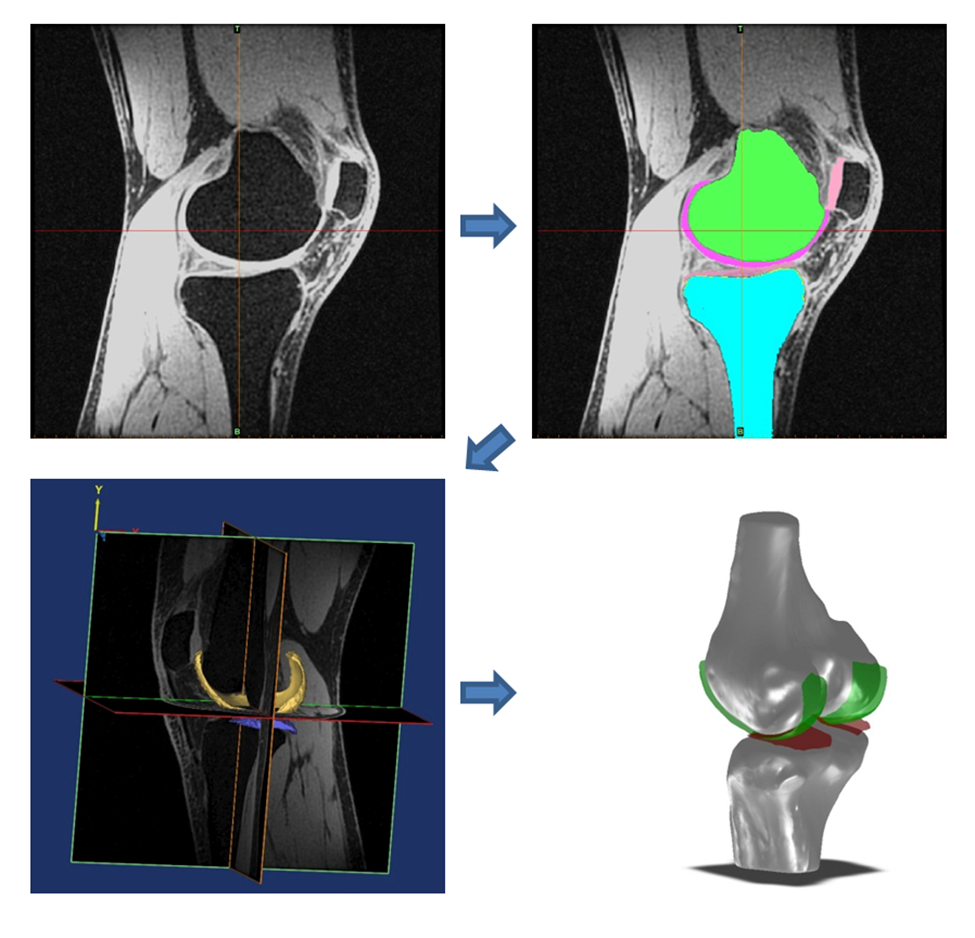 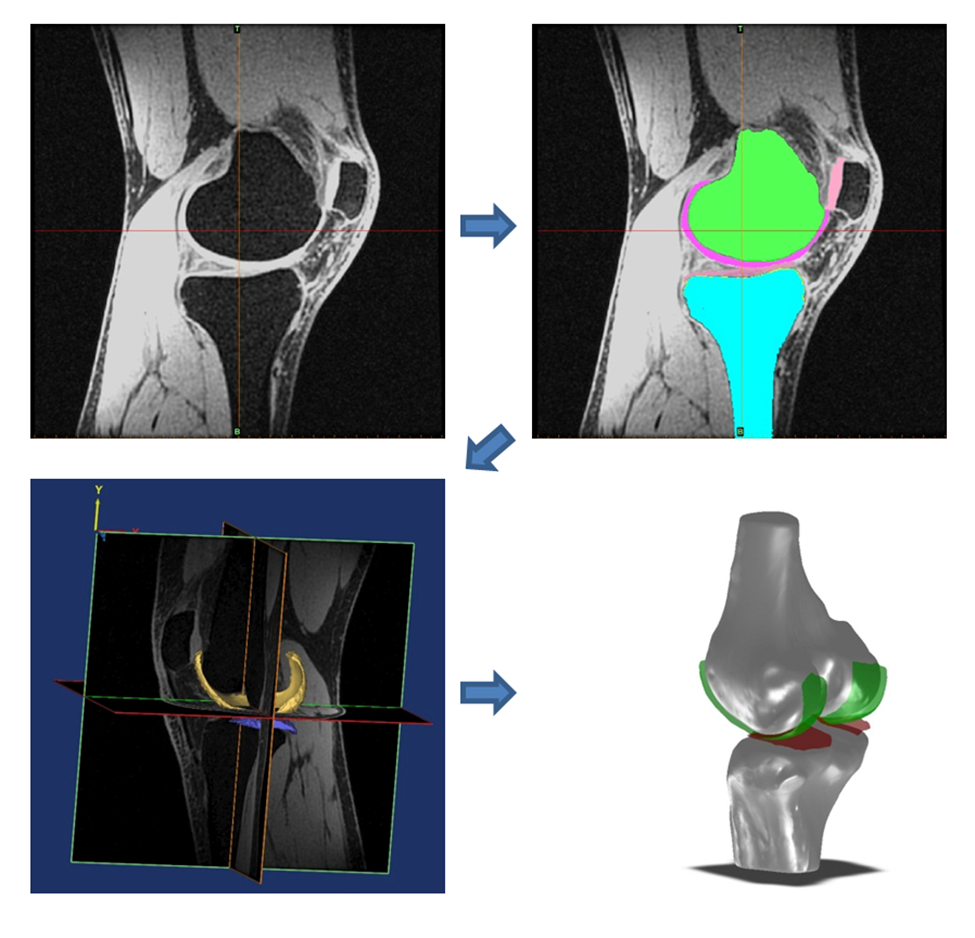 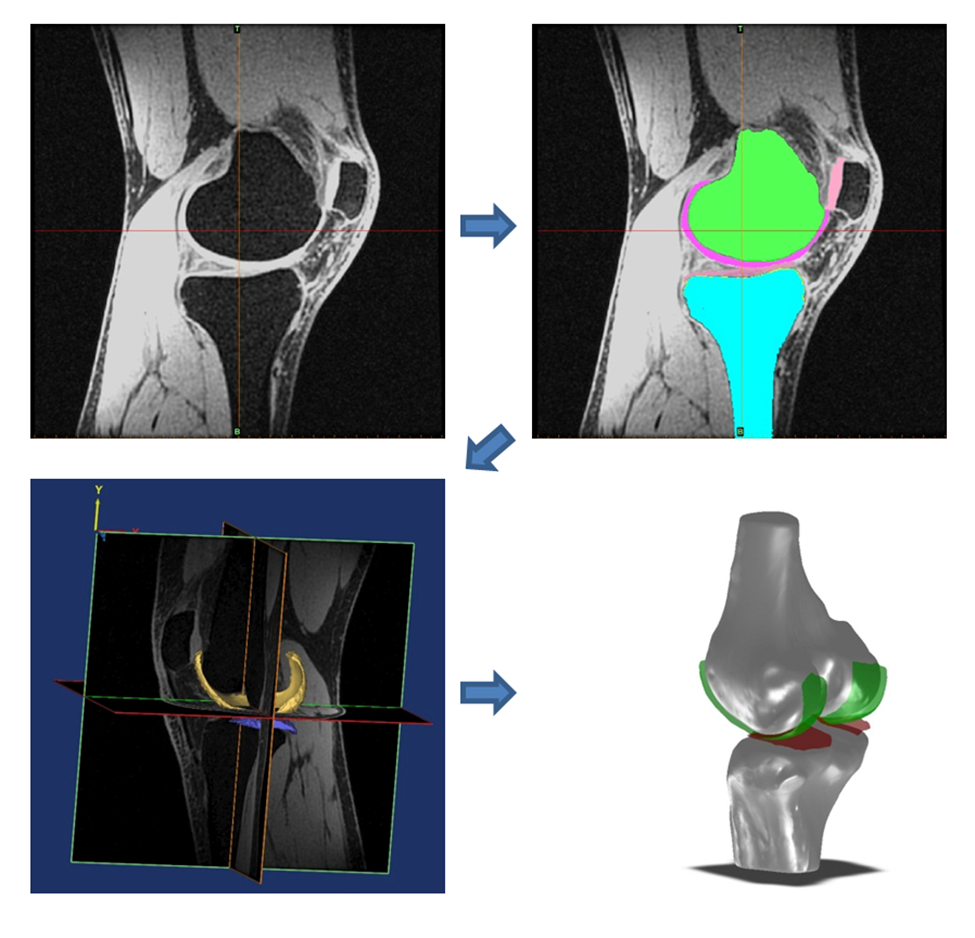 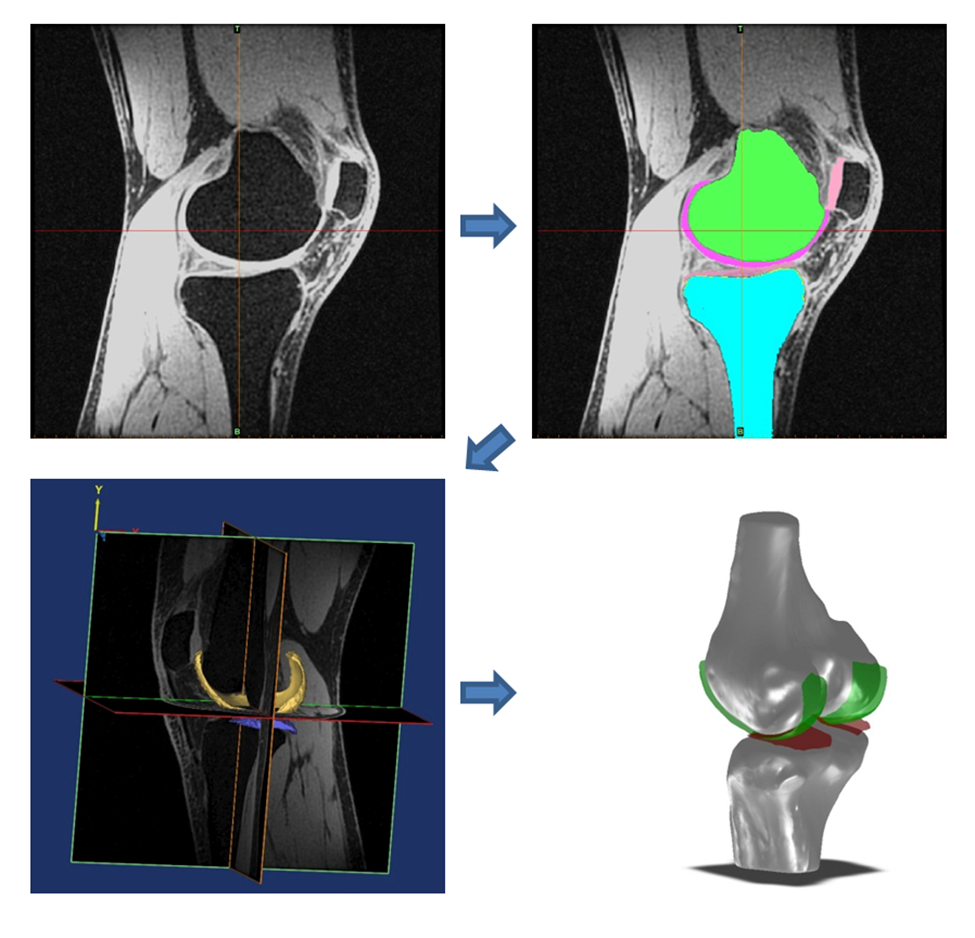 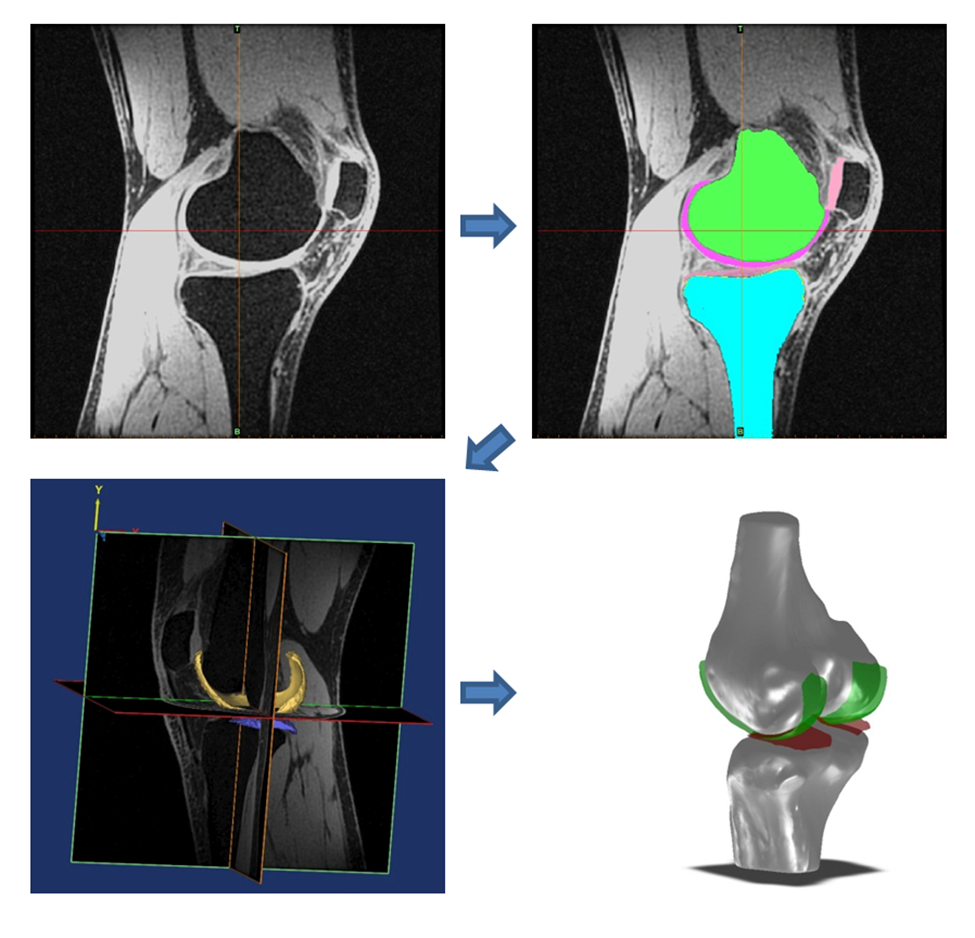 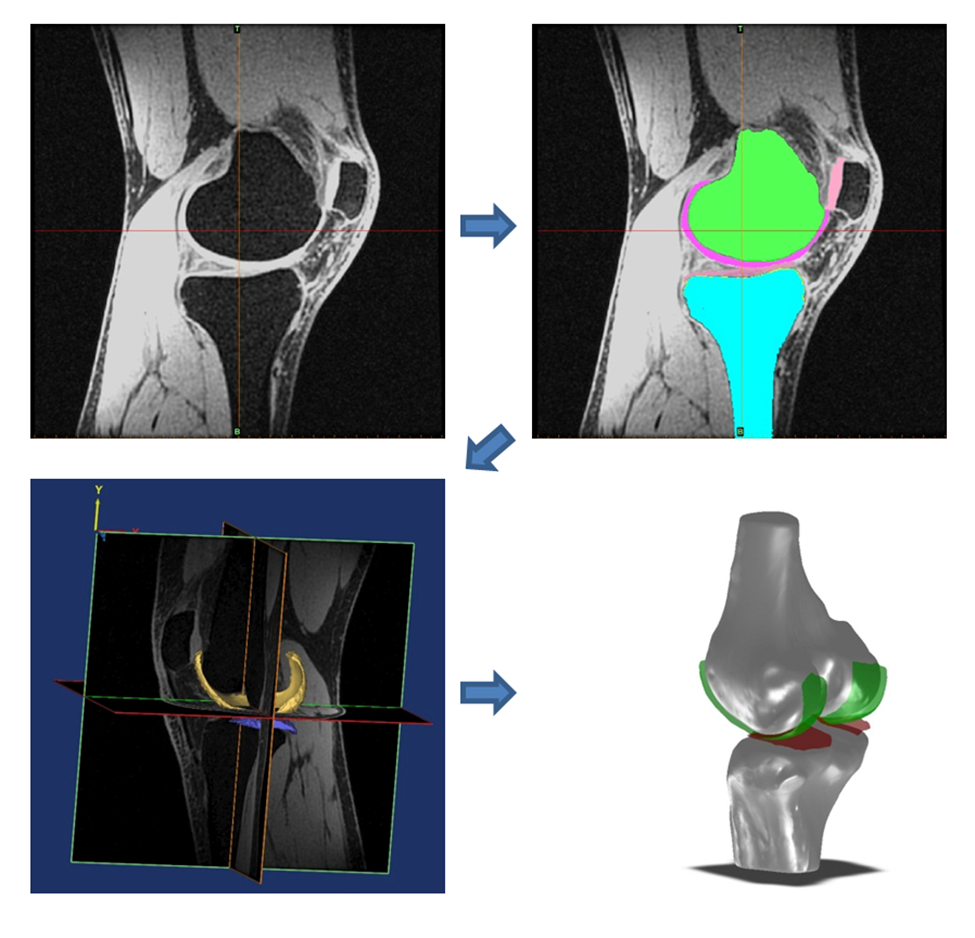 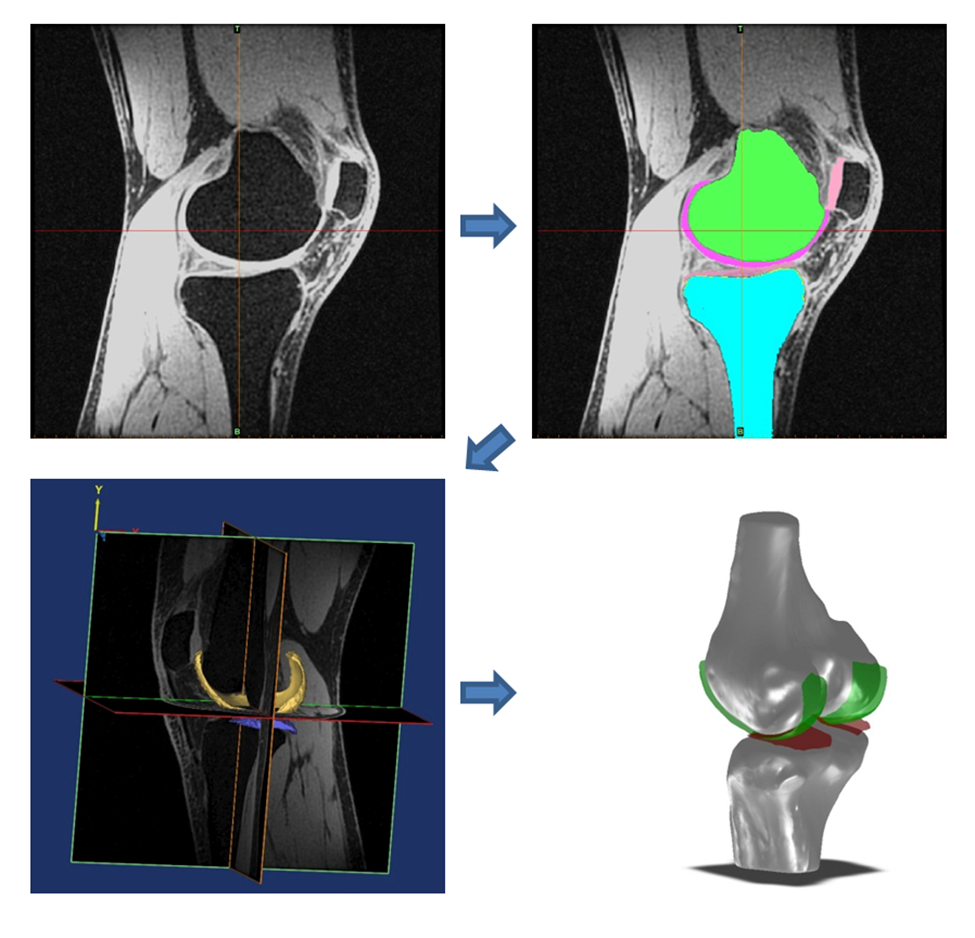 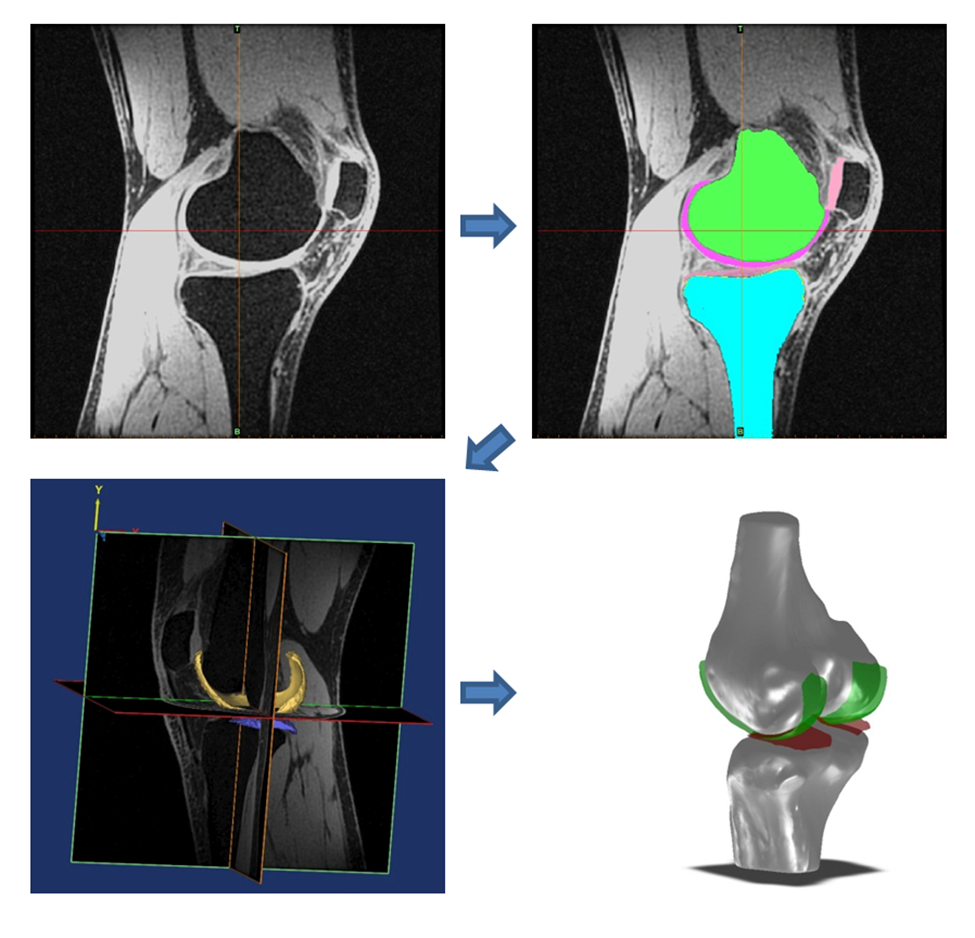 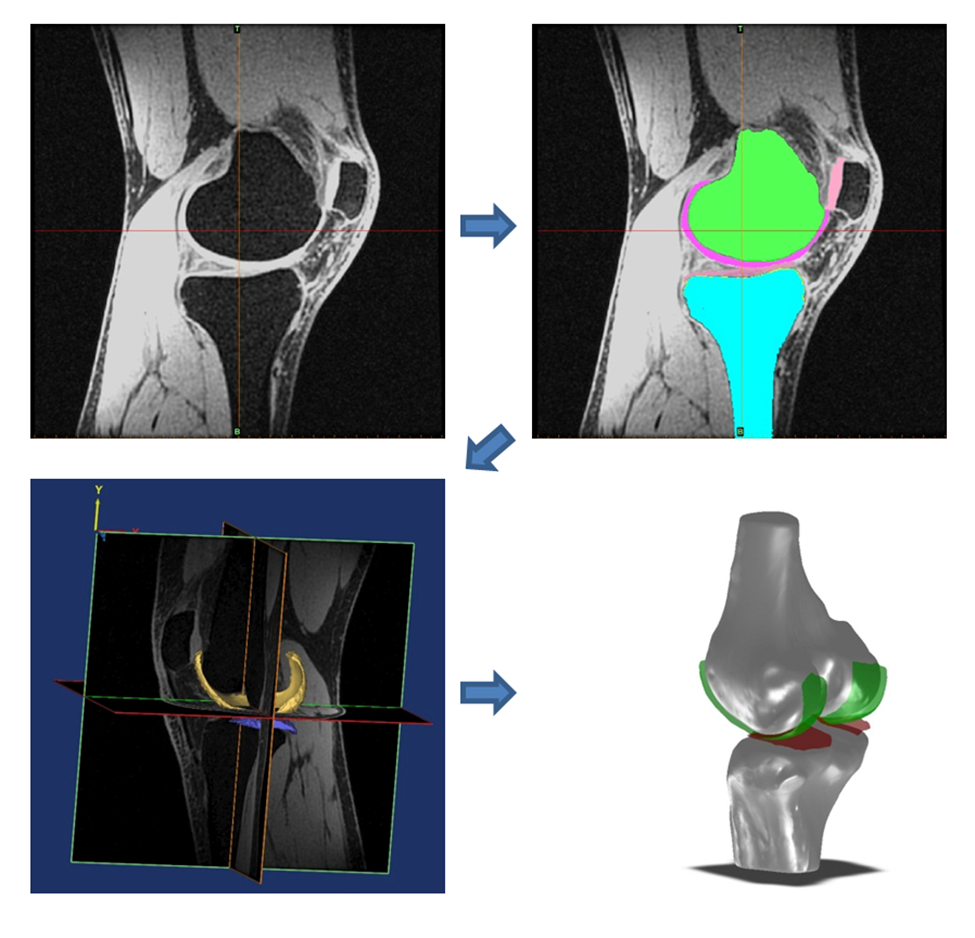 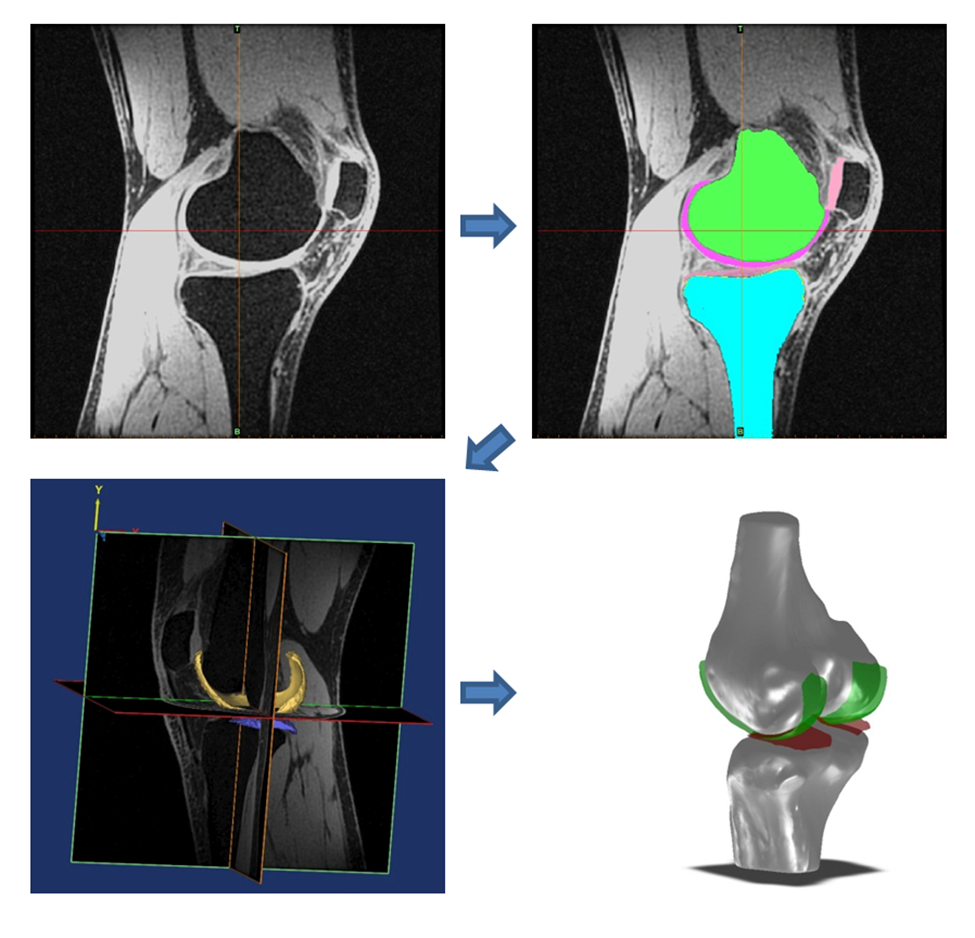 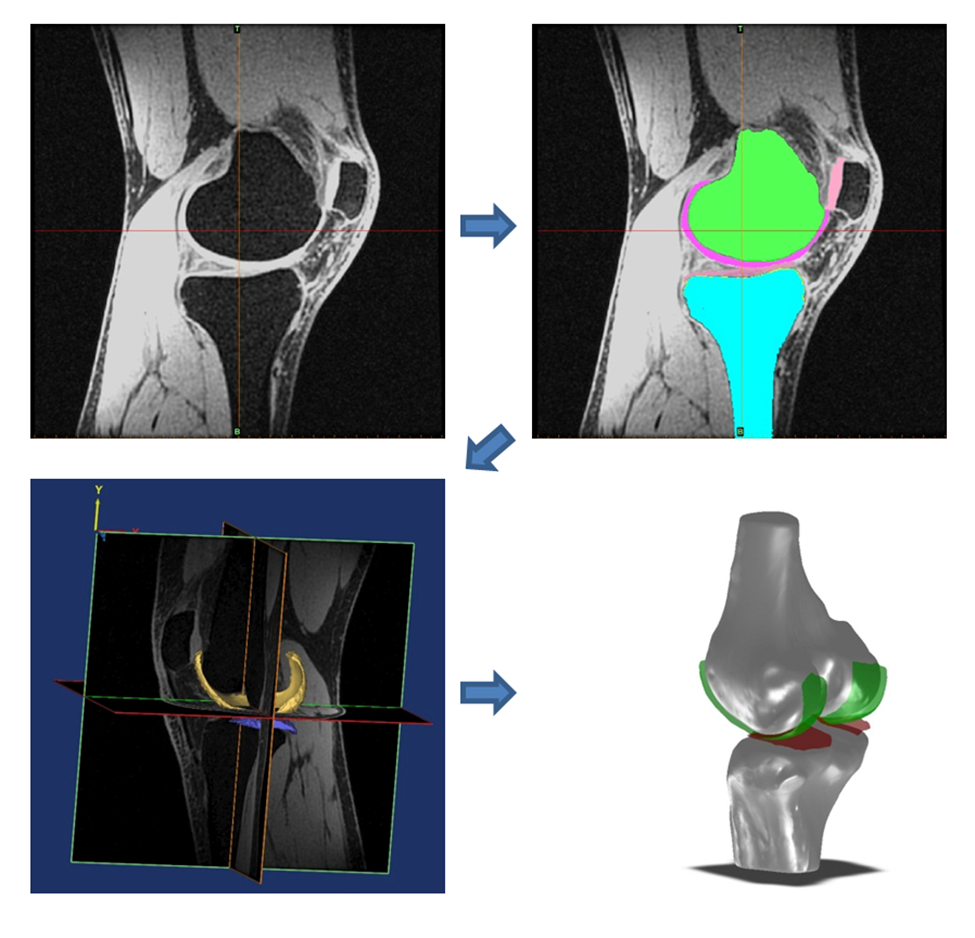 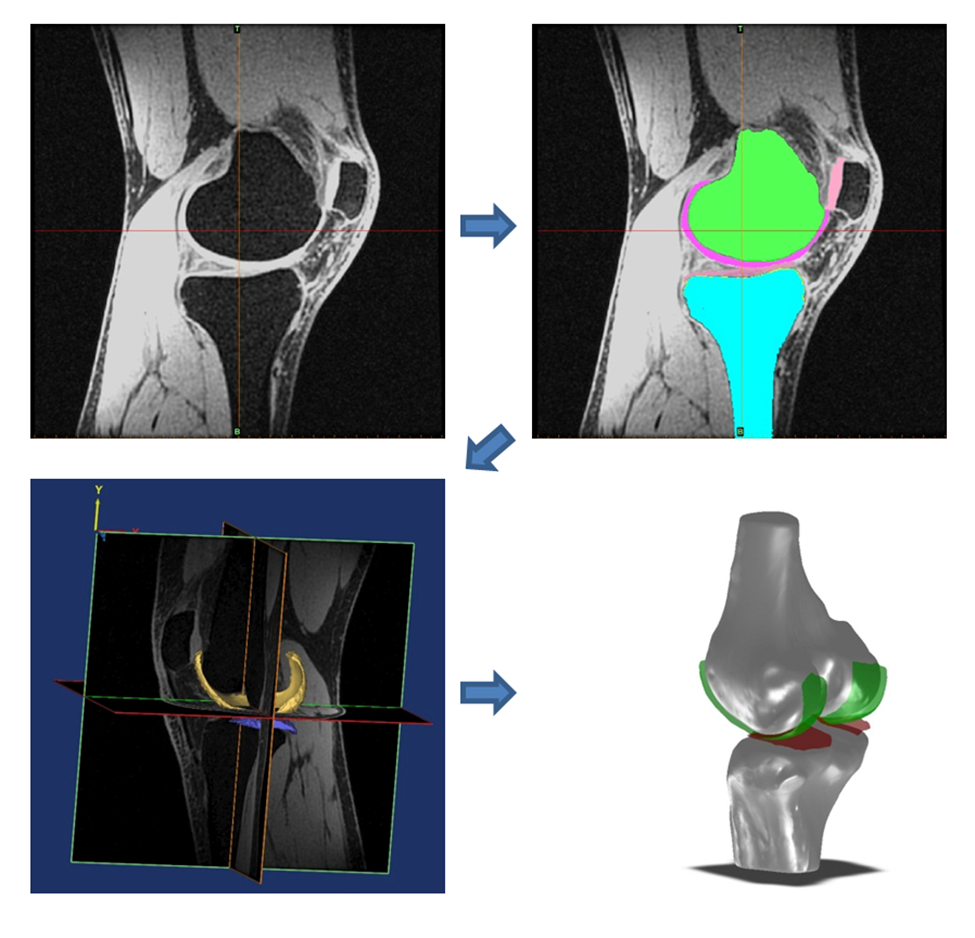 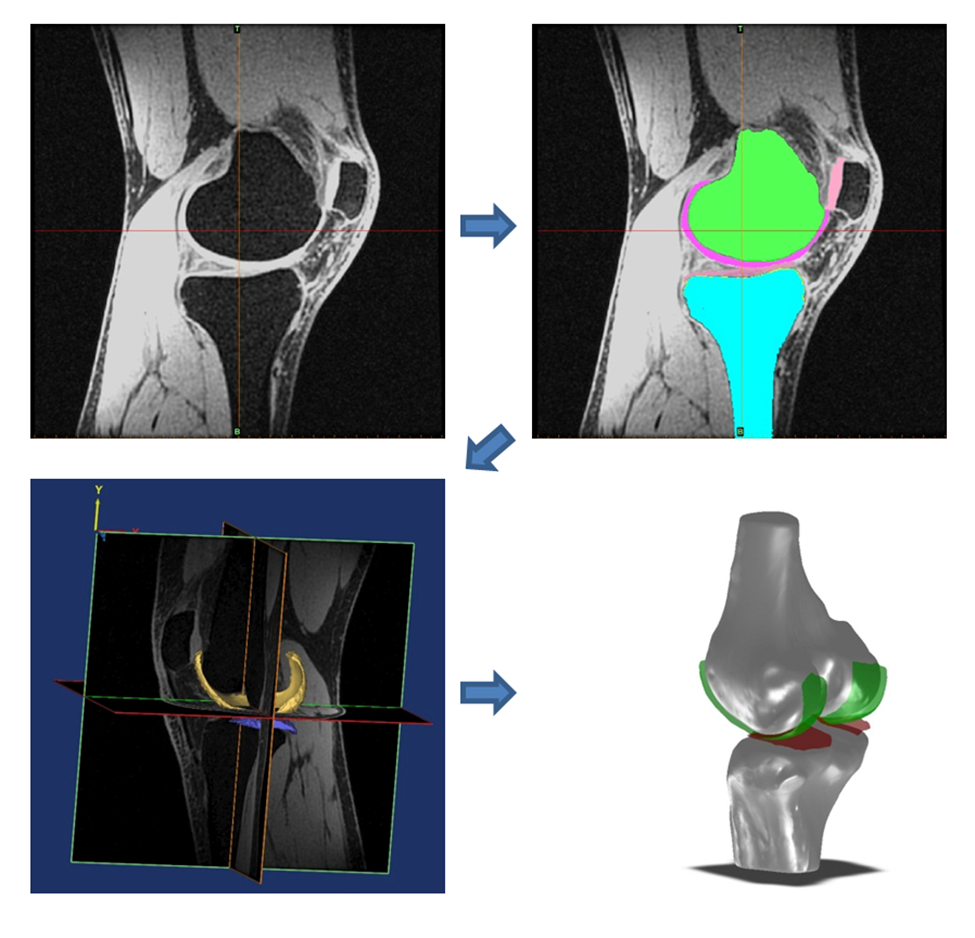 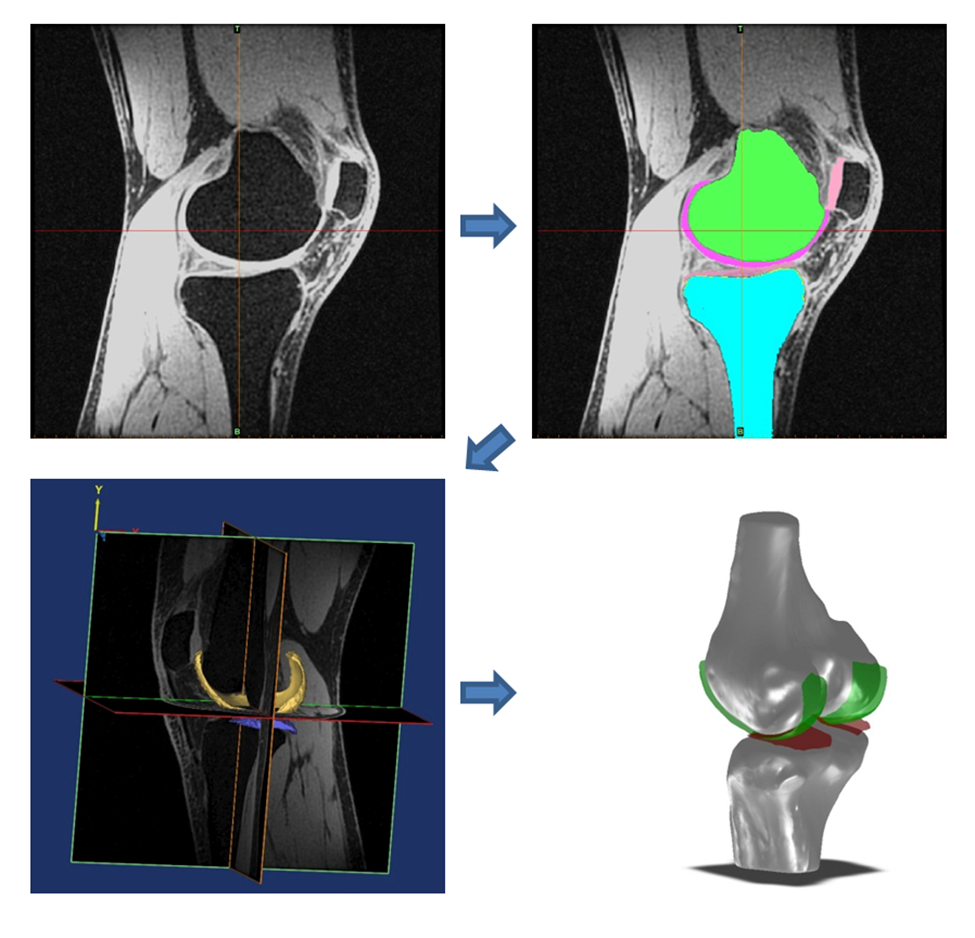 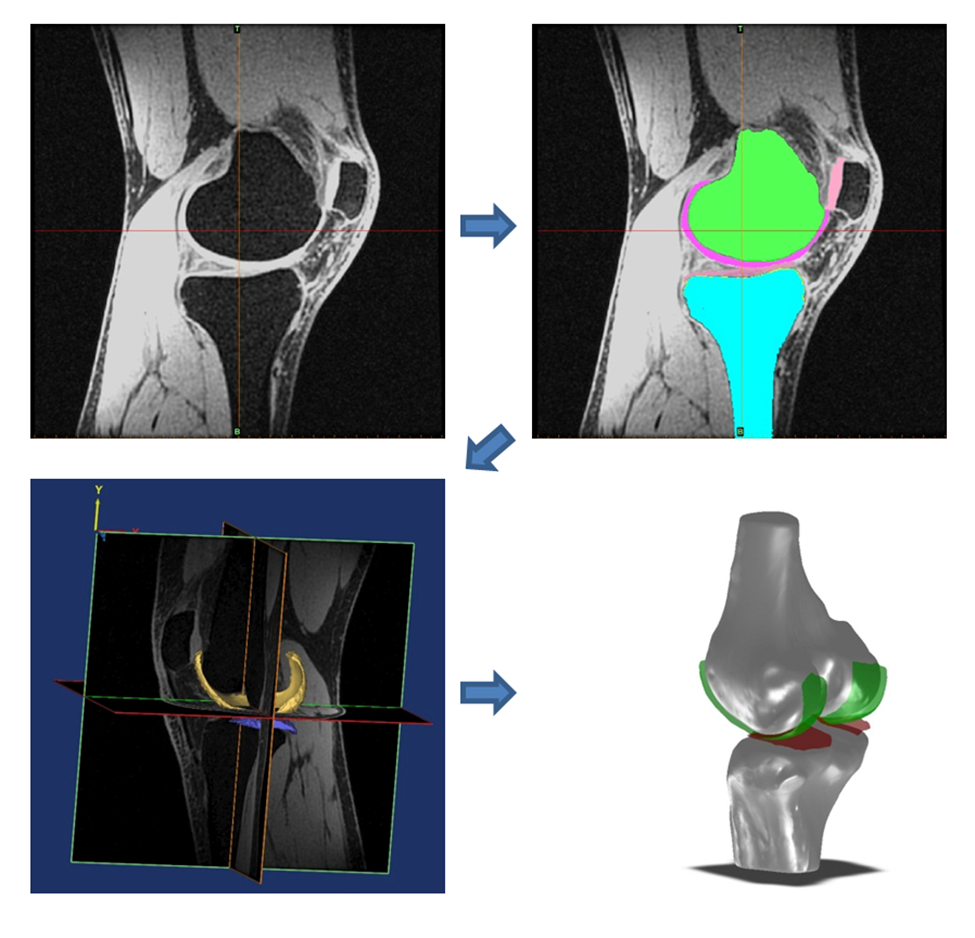 Neuromuscular
Coordination?
Surface
Material Properties?
Ligament
Properties?
Monte Carlo Analysis Useful to Evaluate Uncertainties
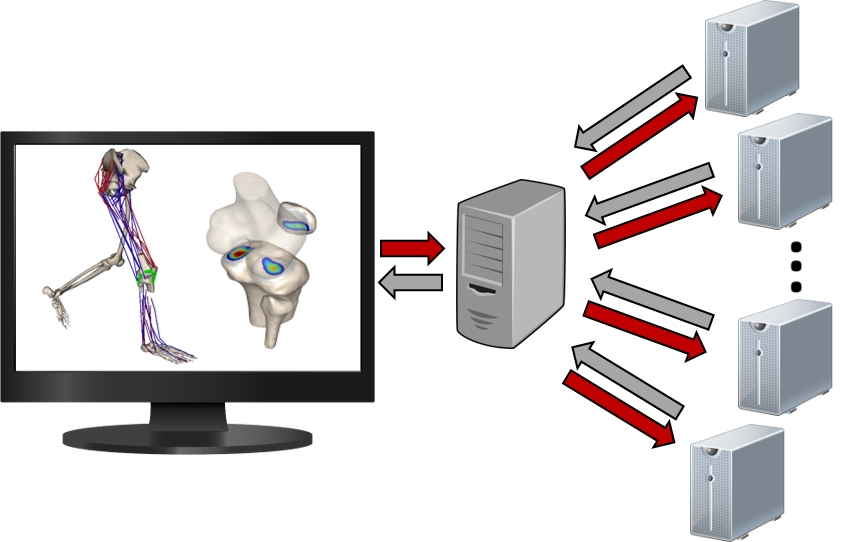 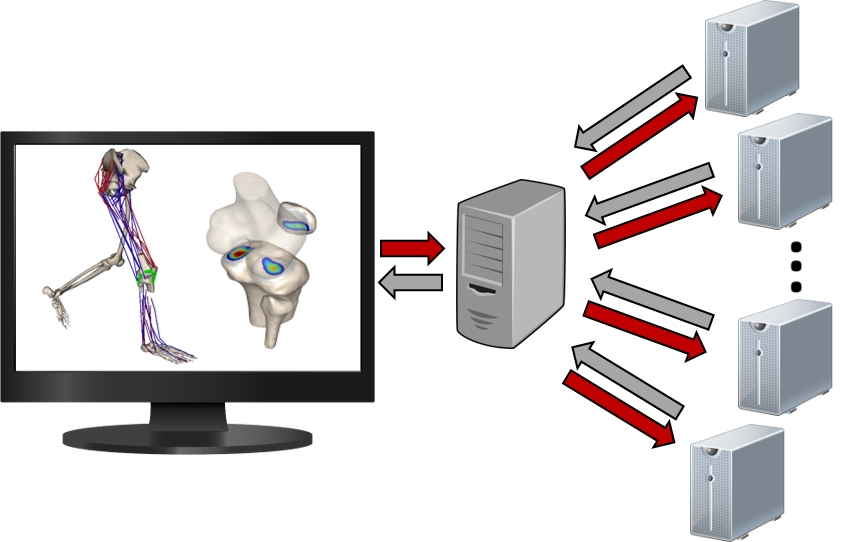 P
P
Parameter 1
Parameter N
HTCondor enables large-scale sensitivity analyses
.
.
.
3000 simulations in parallel ≈ 2 hours
1 simulation ≈ 0.5 hours
3000 simulations in series ≈ 1500 hours
Outline
Overview of UW Neuromuscular Biomechanics Lab (NMBL)
Ongoing of orthopedic research in UW NMBL
Modeling approach in UW NMBL to simulate human movement using HTCondor
Application of UW NMBL modeling approach with HTCondor to address anterior knee pain after total knee replacement
Why is there an 8% incidence of anterior knee pain after total knee replacement (TKR)?
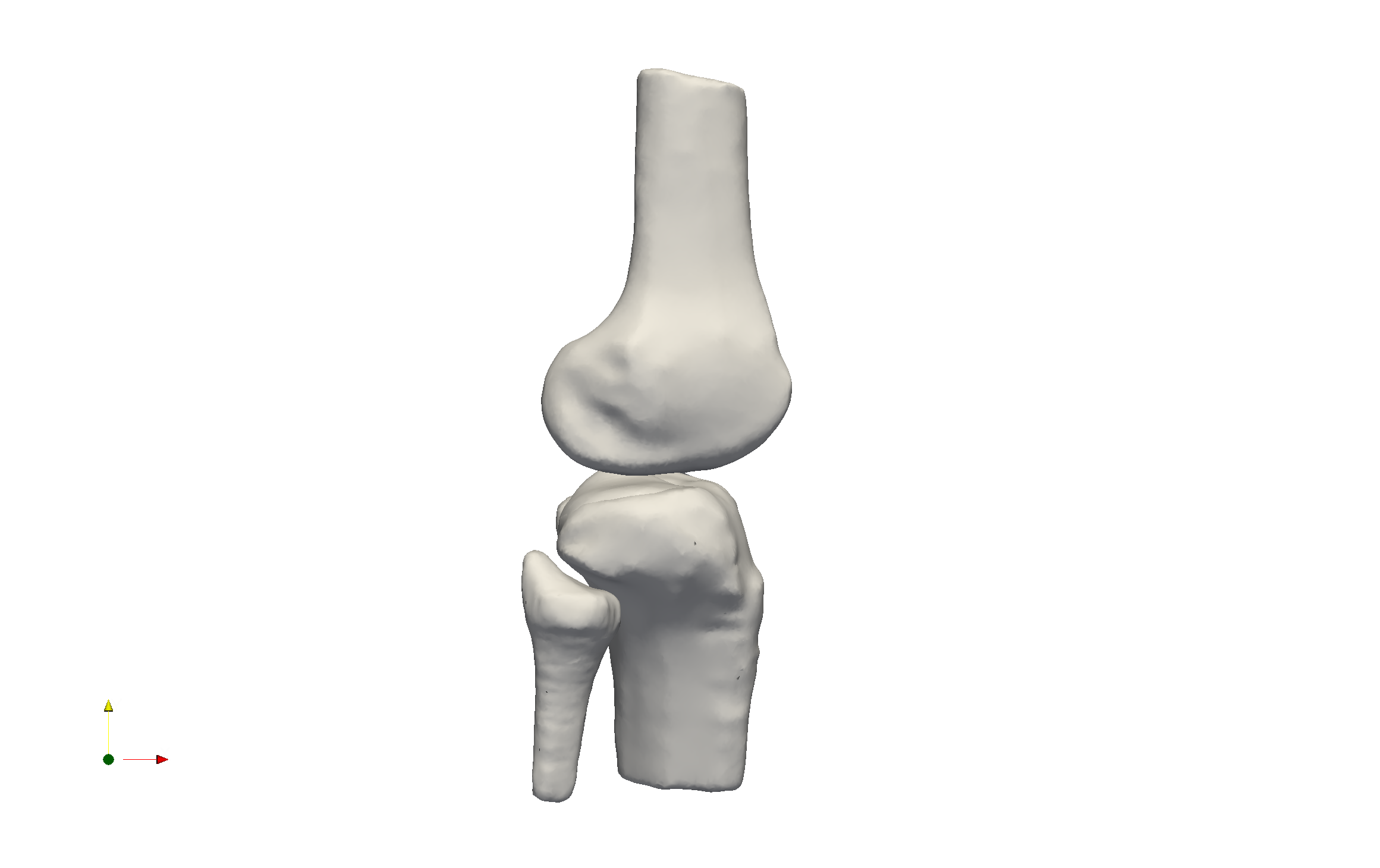 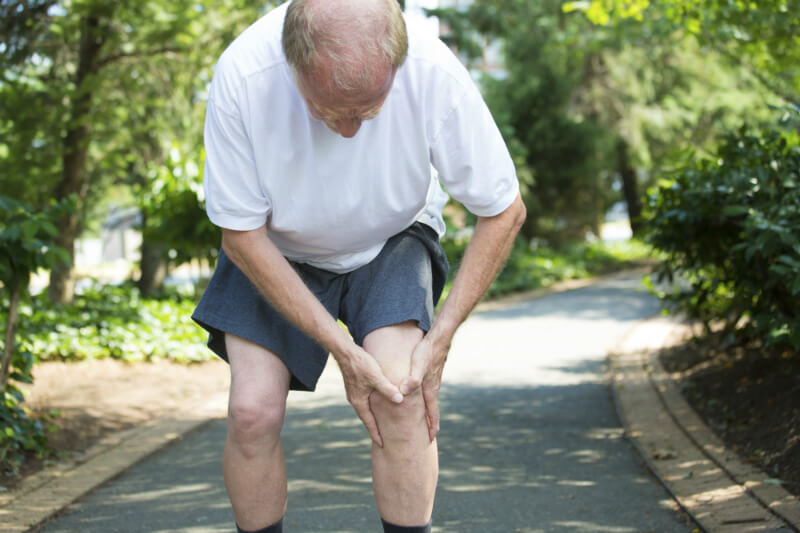 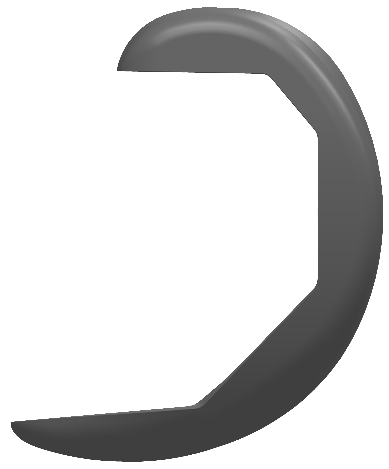 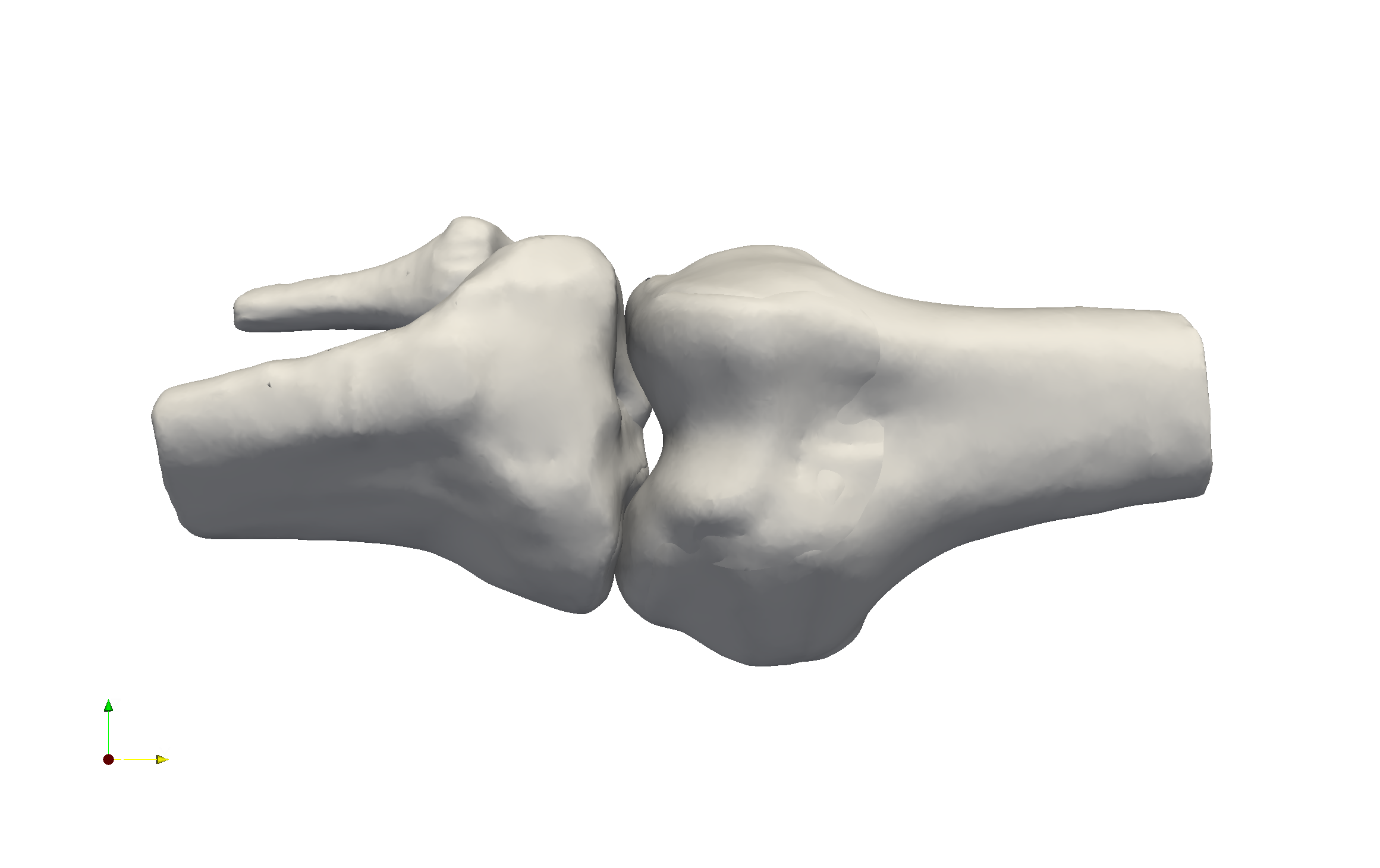 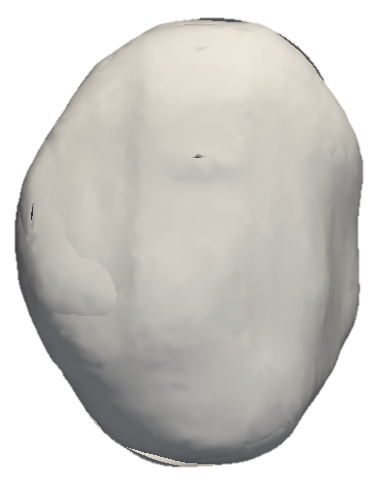 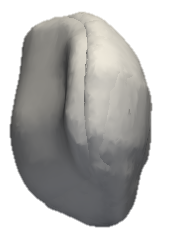 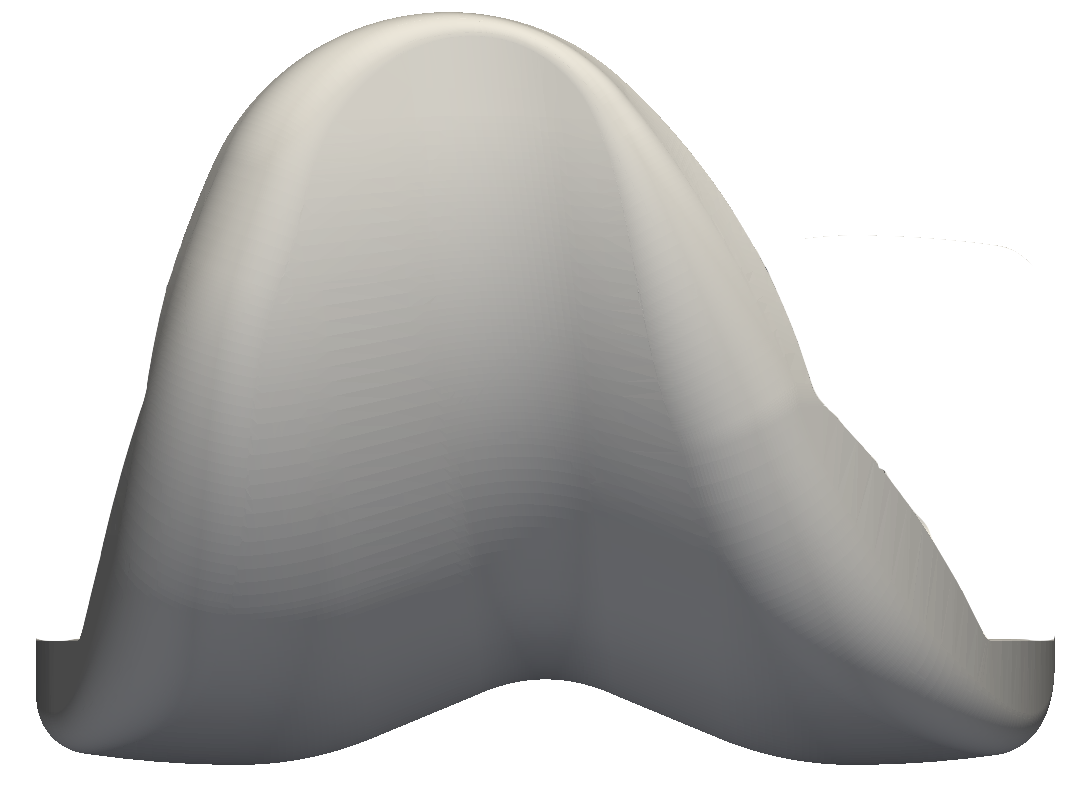 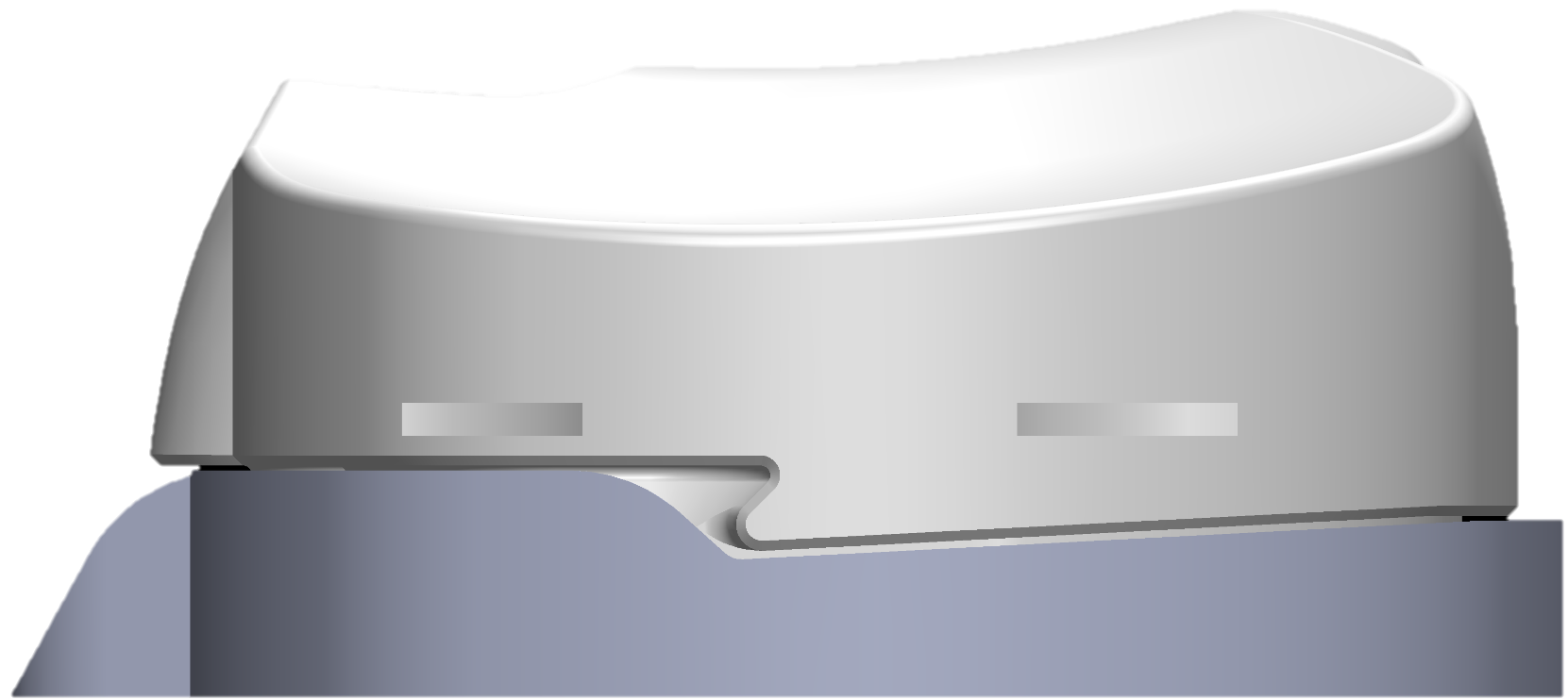 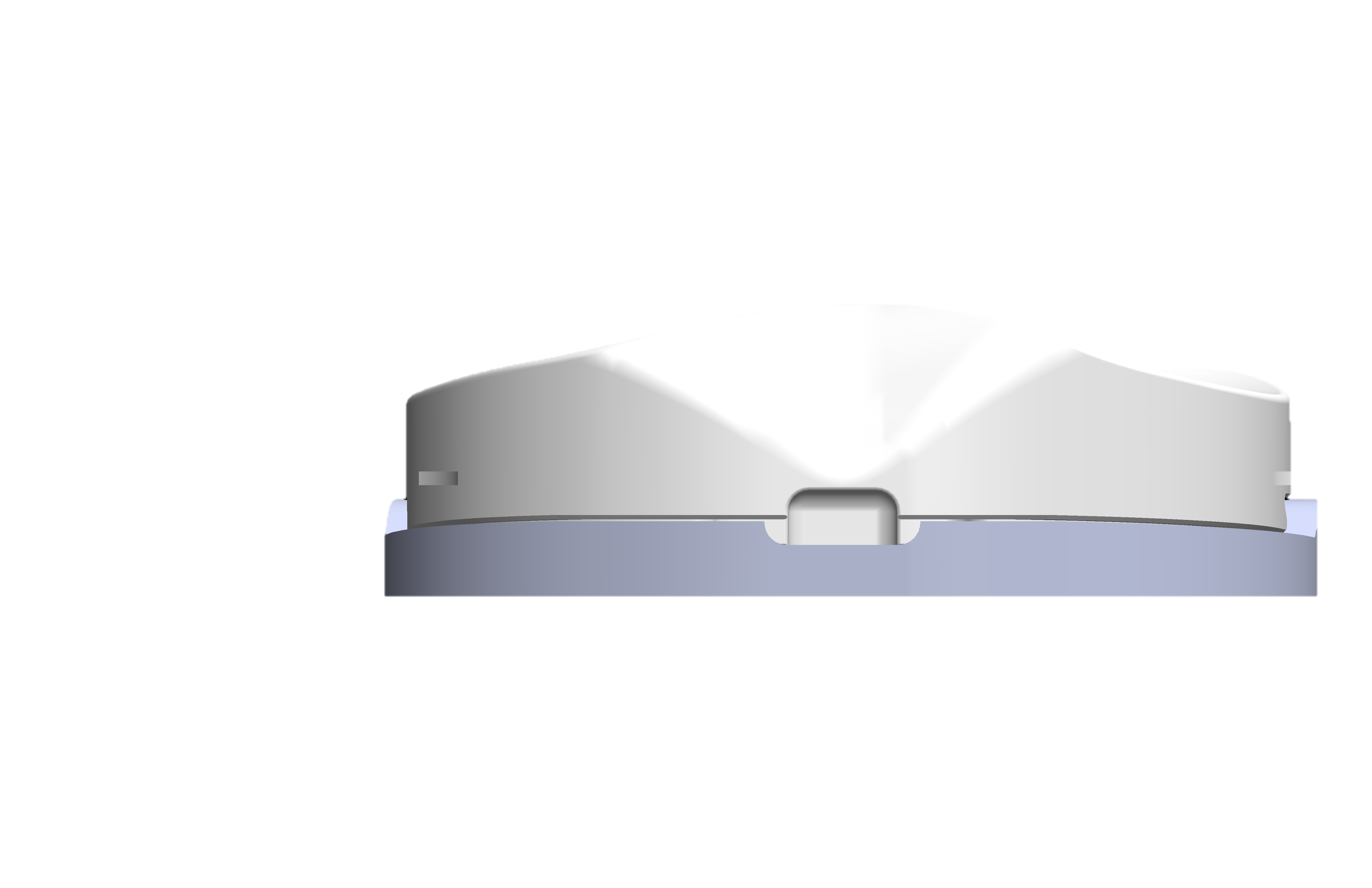 Determined Sensitivity of Knee Mechanics to Femoral Component Malrotation Using Monte Carlo Sensitivity Analysis
FmPFL
FlPFL
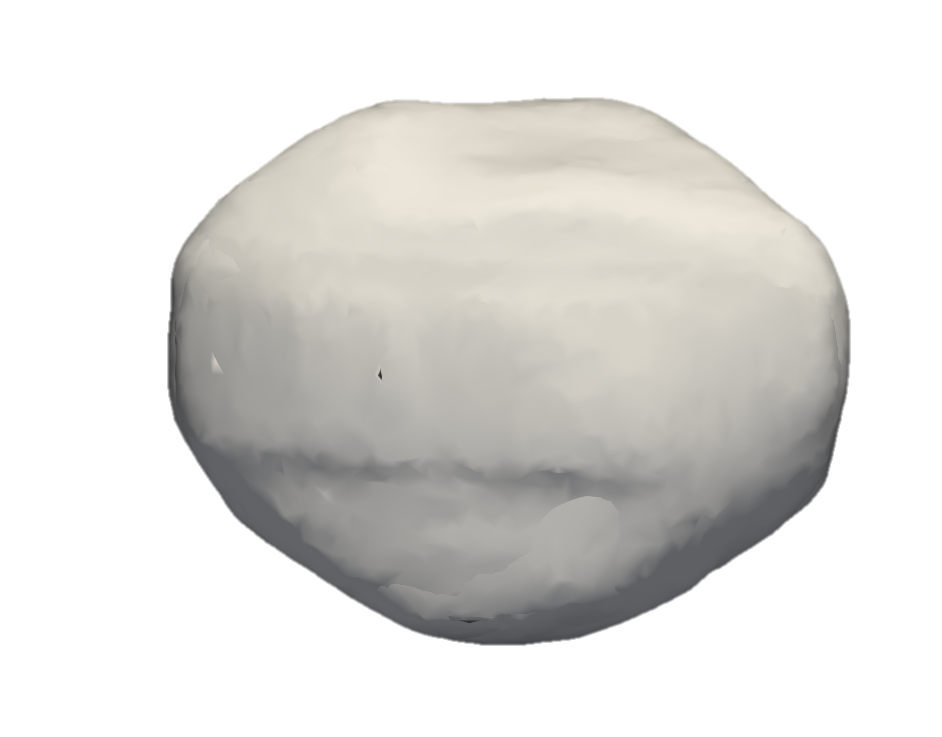 16°
P
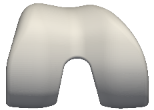 -16°
FM-L
P
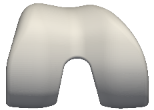 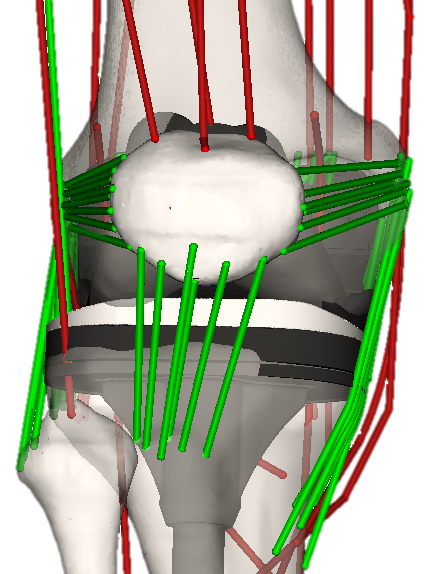 Stiffness
P
I-E Malrotation
Resting Length
n=1000
Contact Forces Highly Sensitive to Component Malrotation
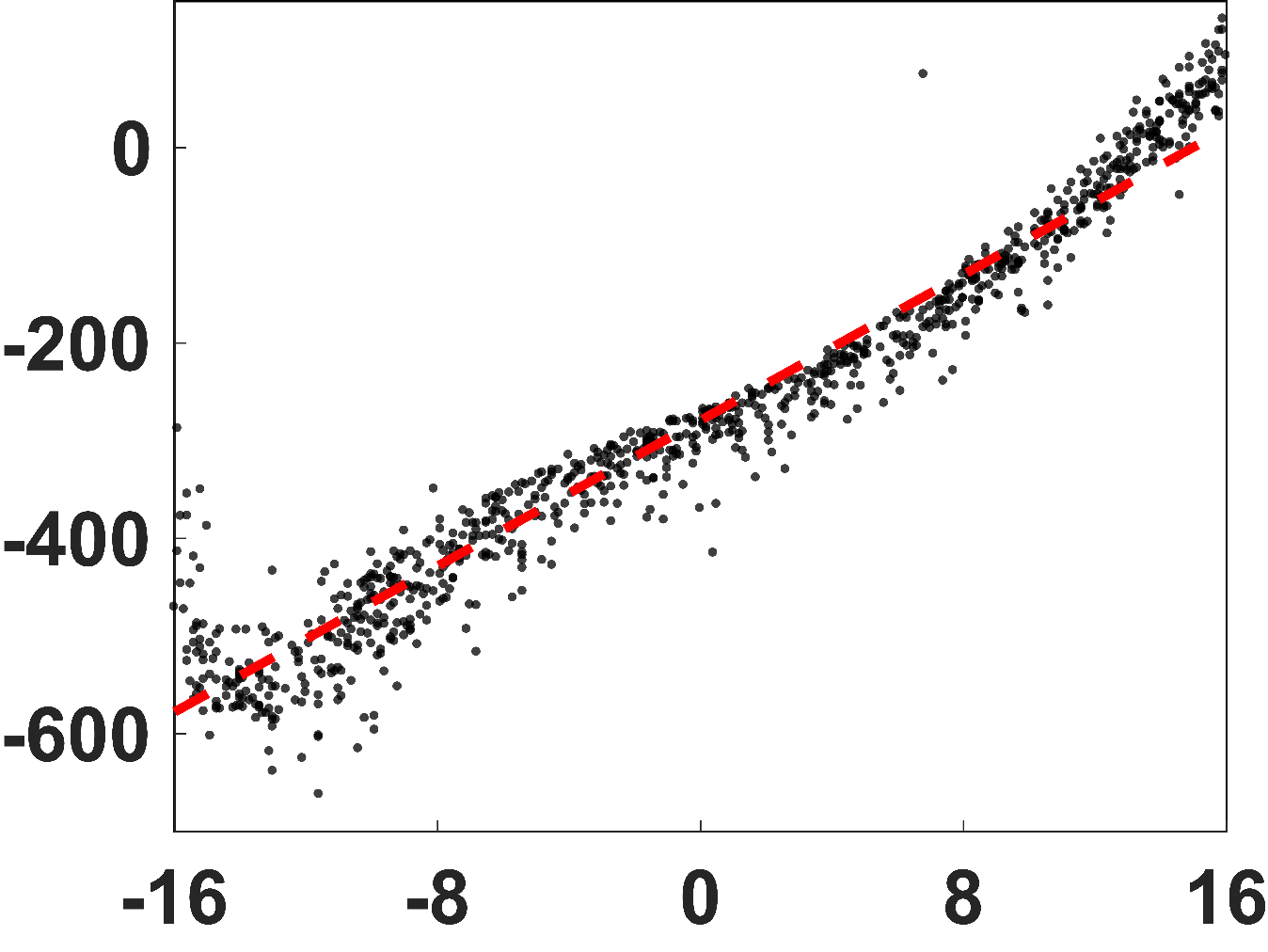 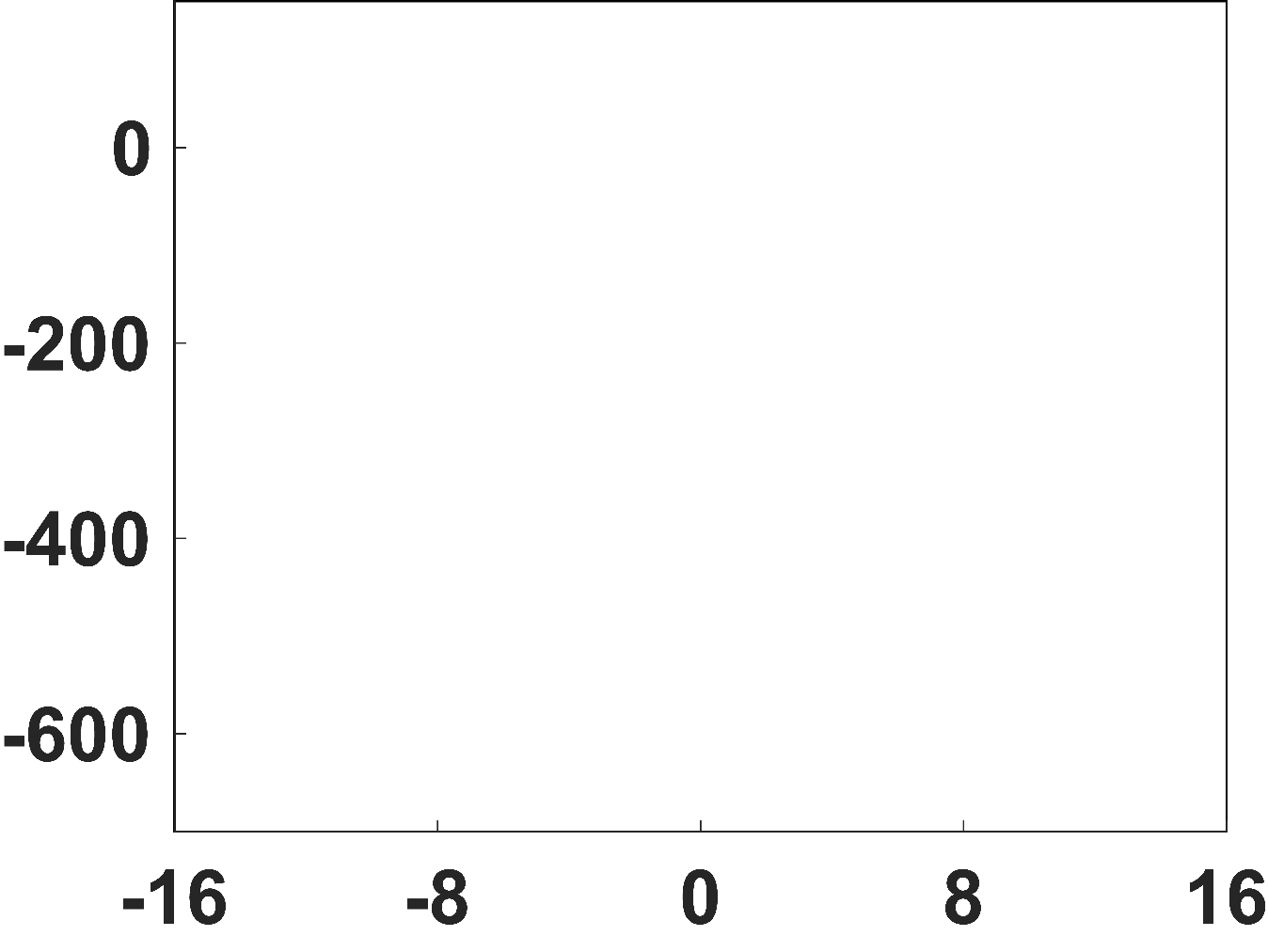 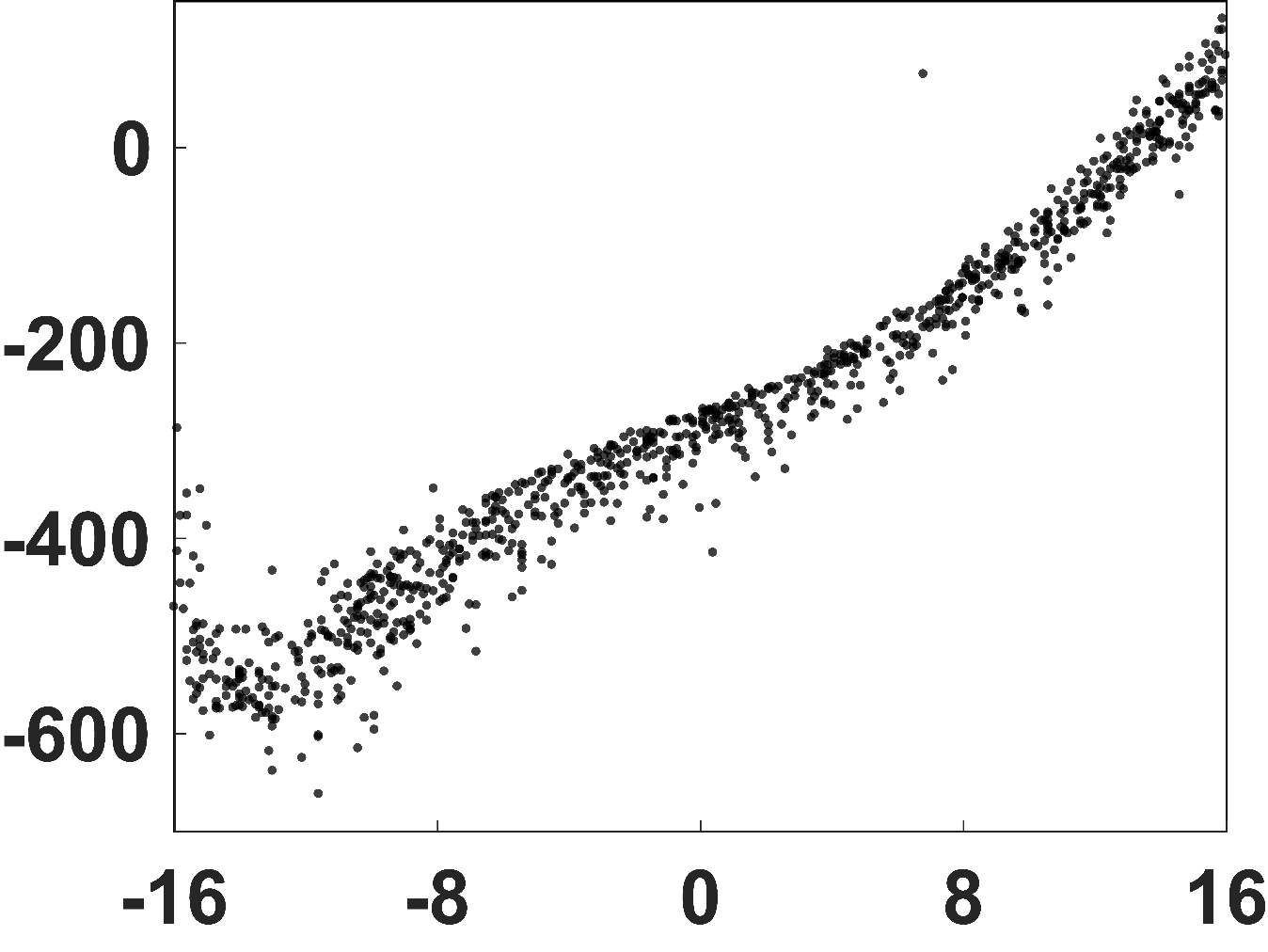 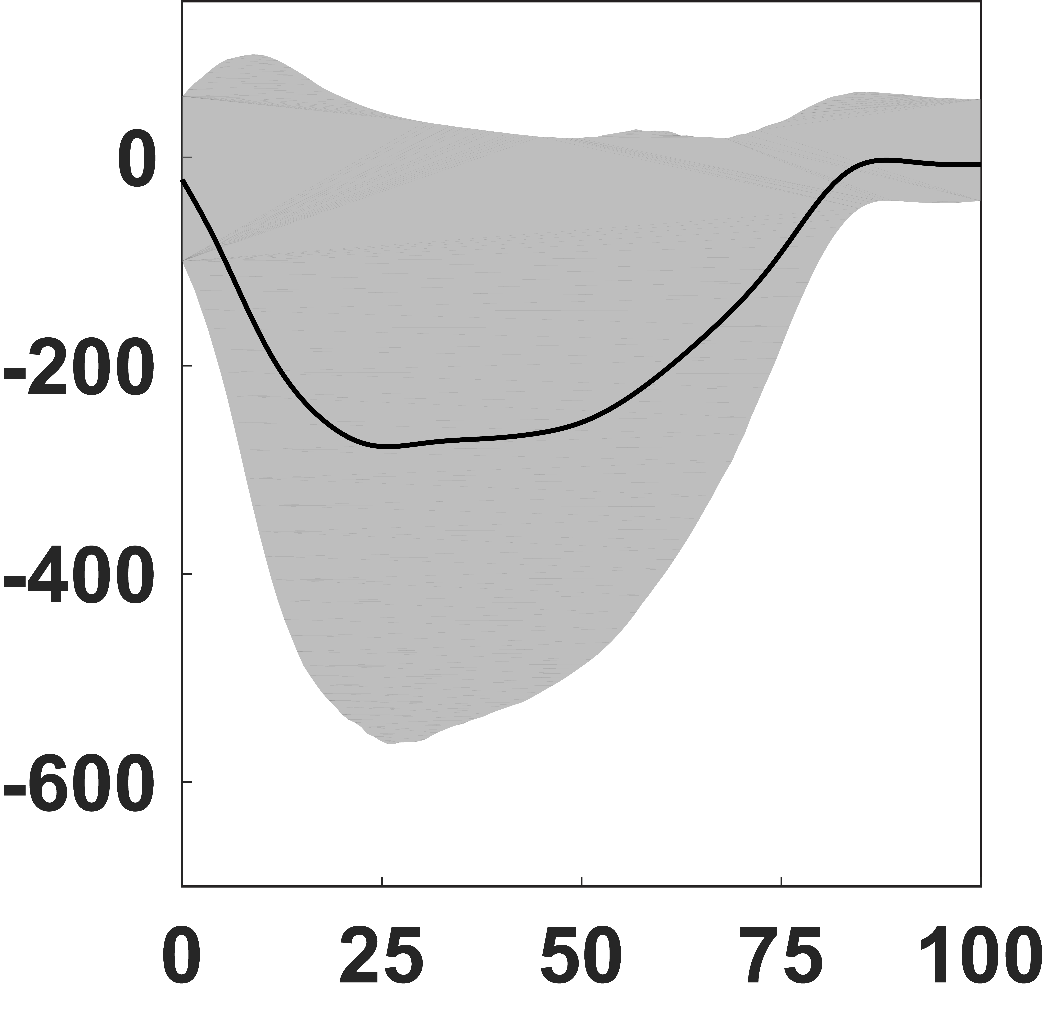 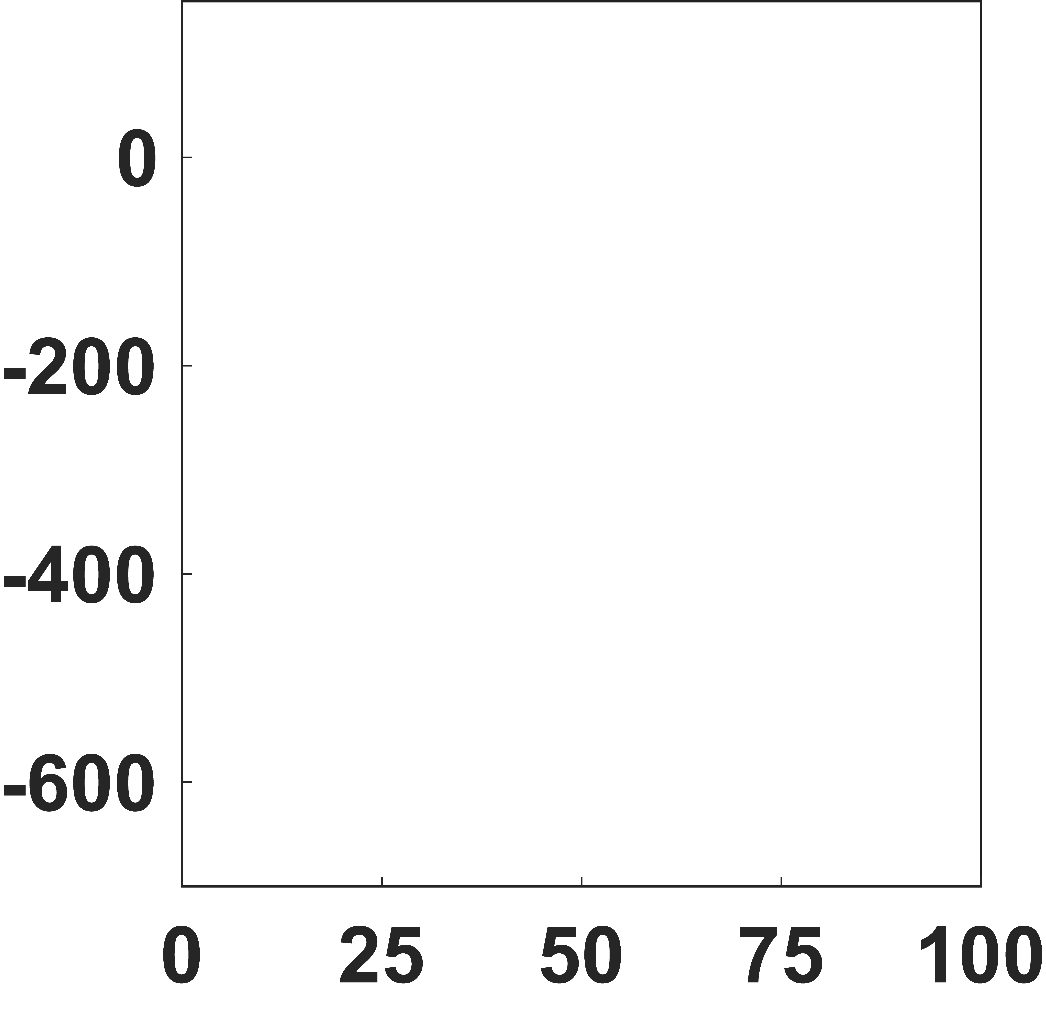 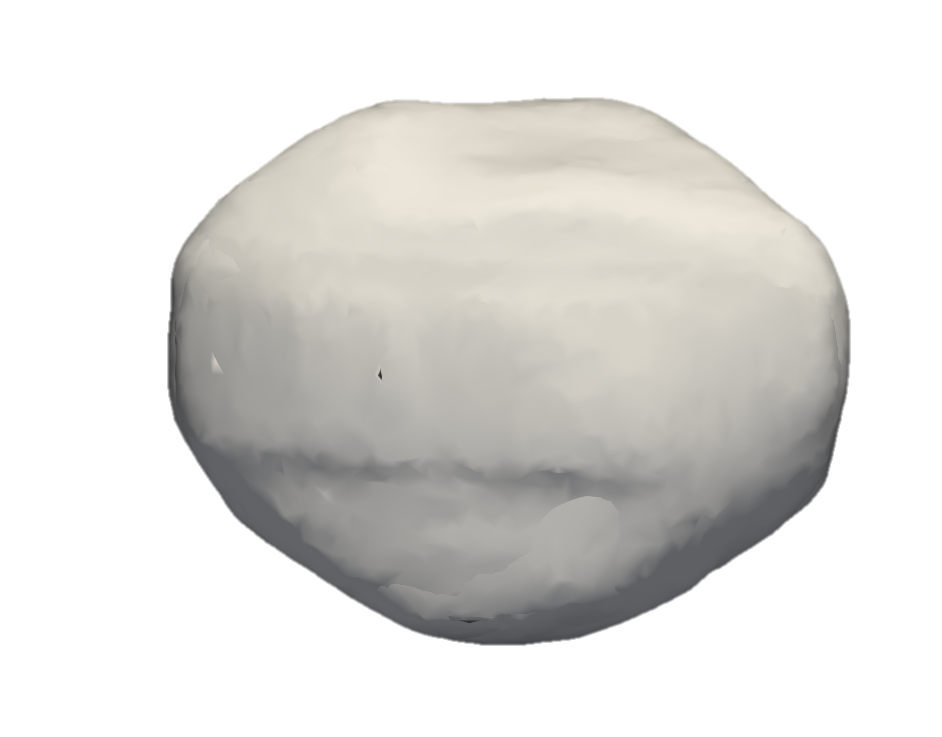 M-L PF Contact Force [N]
19 N/deg
r2 = 0.8
FM-L
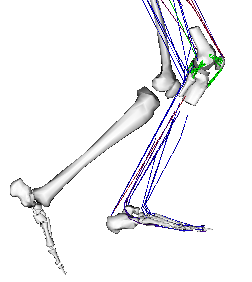 45°
medial
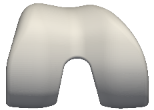 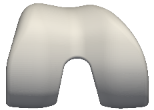 I-E Malrotation
[deg] (+external)
% Stance
Ligament Tension Highly Sensitive to Component Malrotation
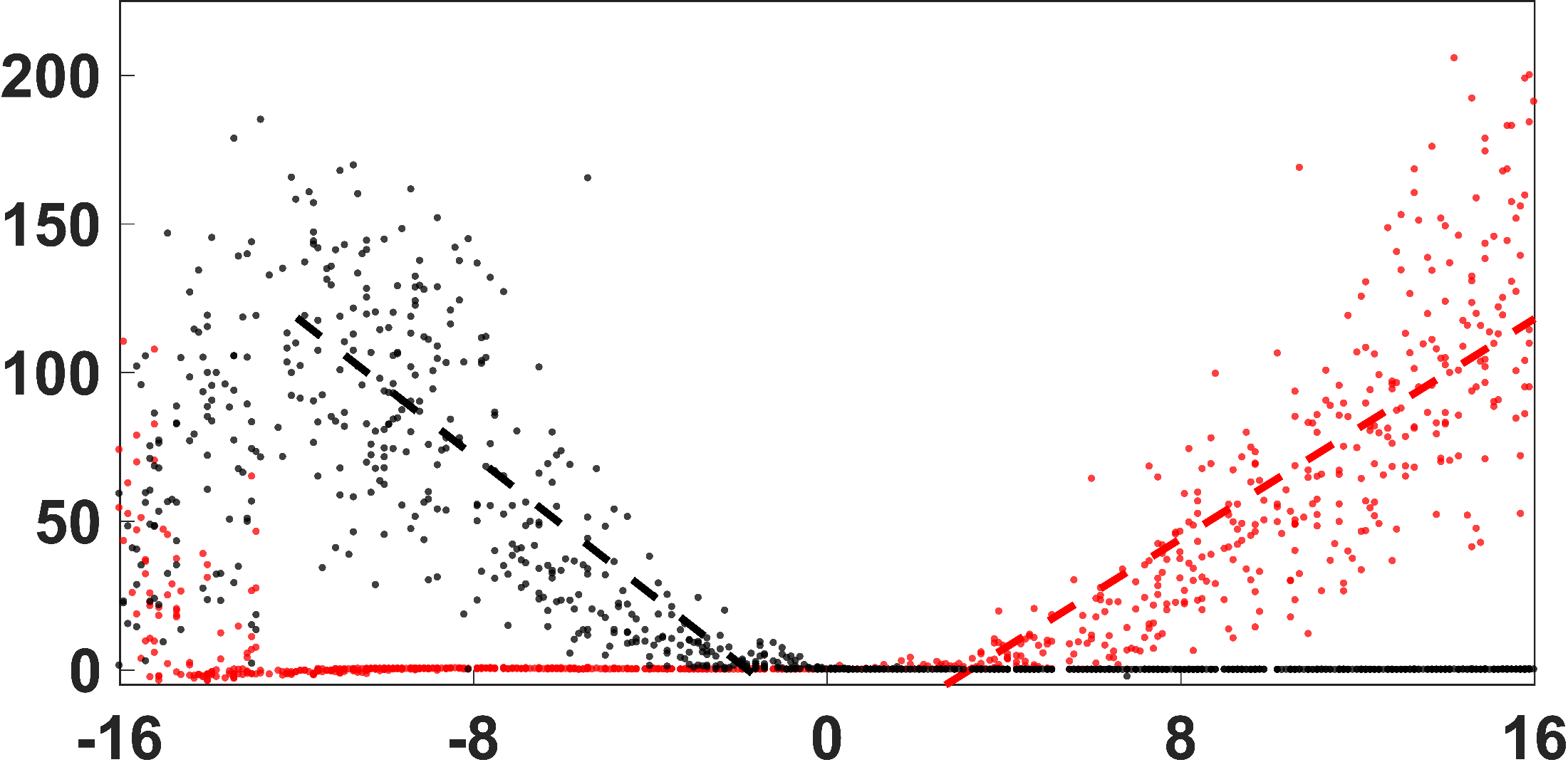 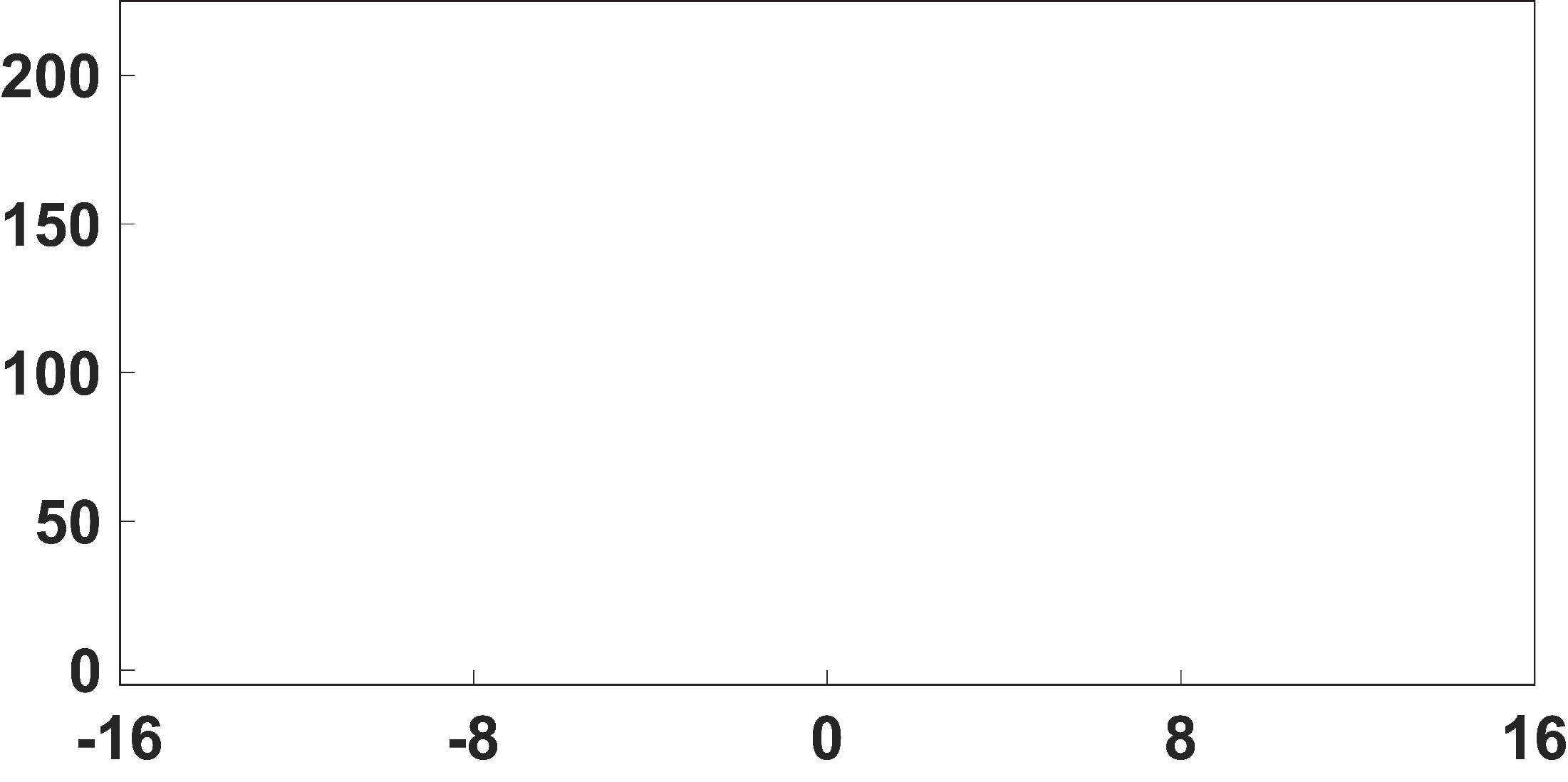 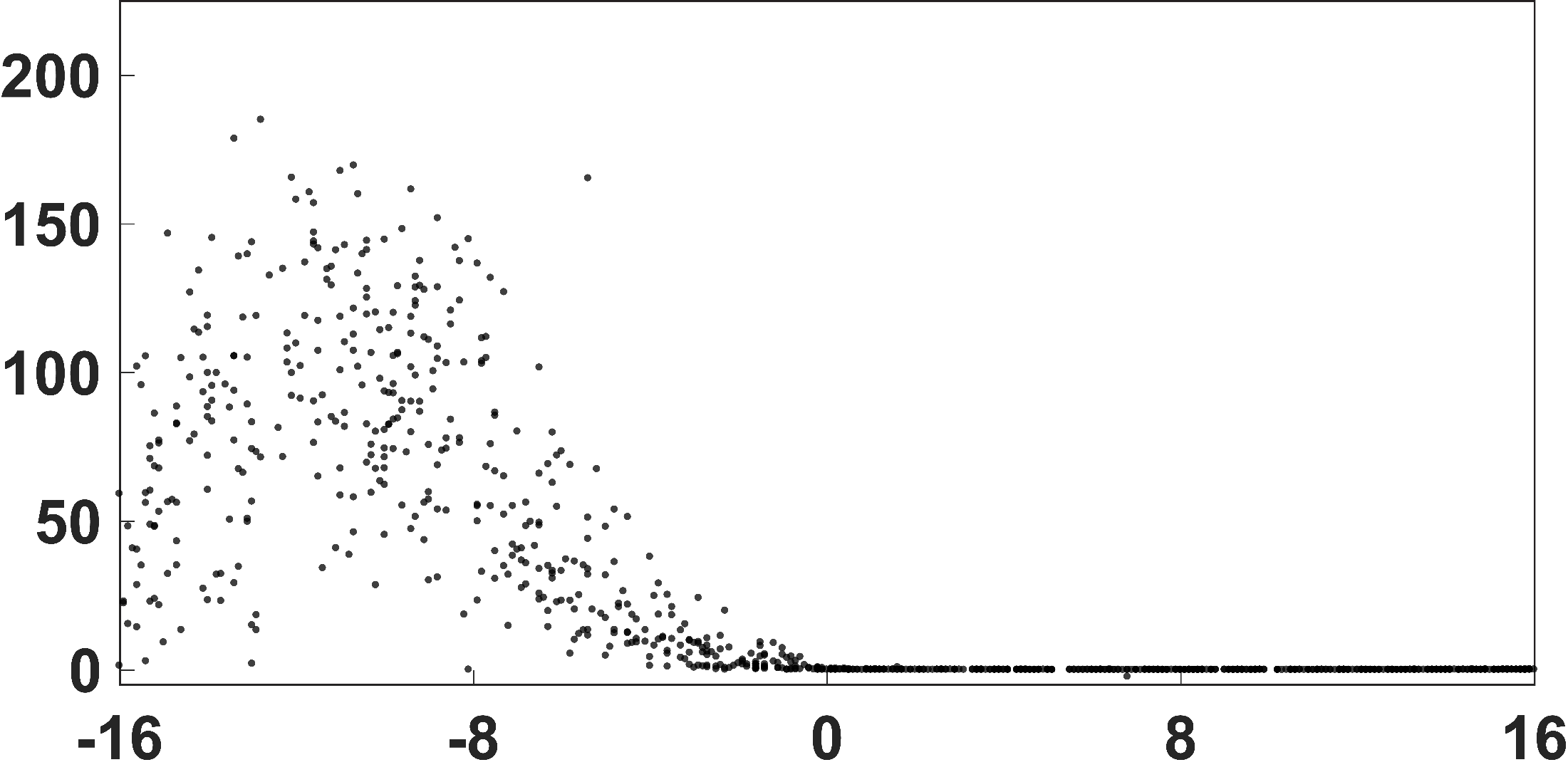 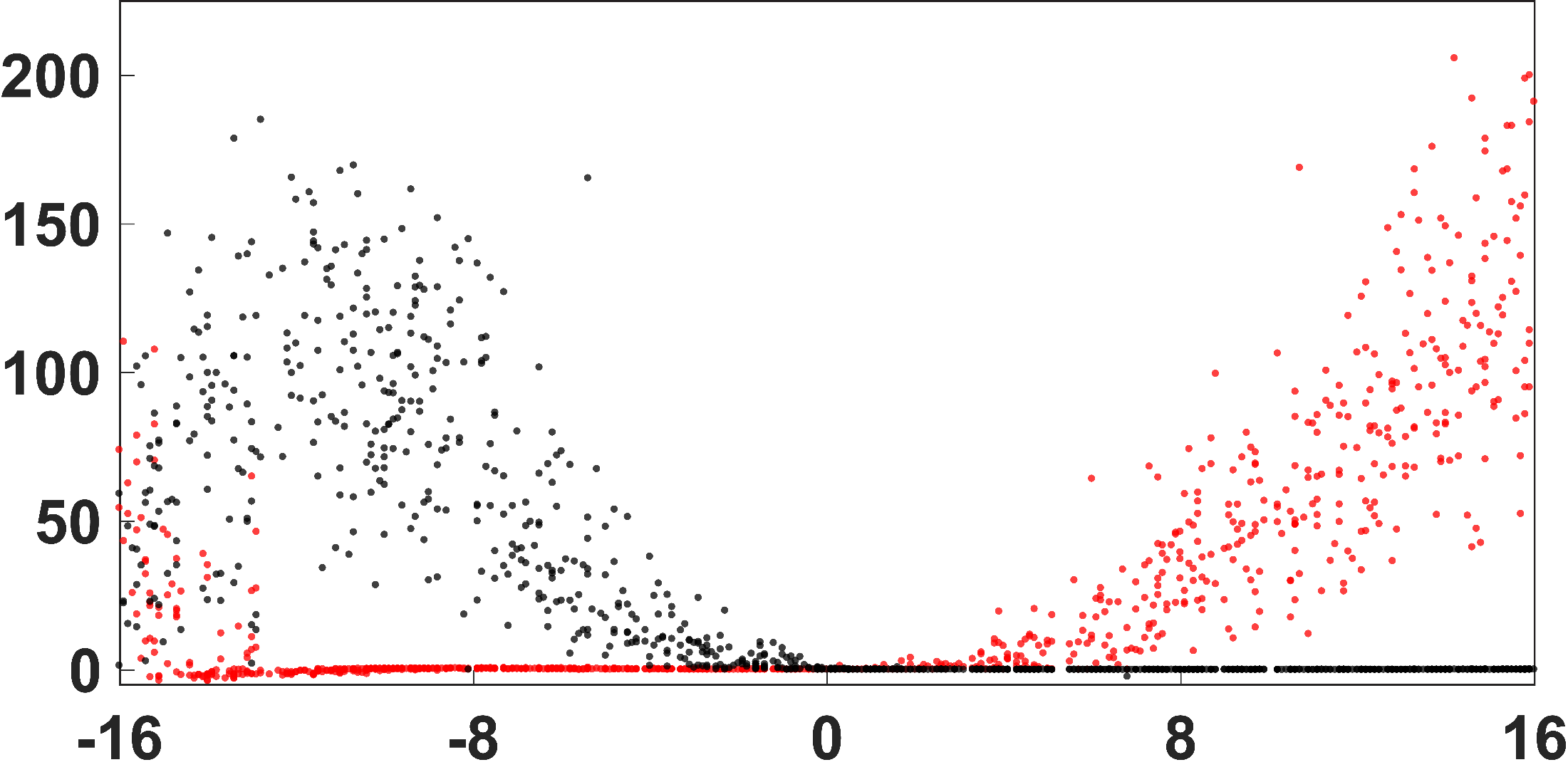 -12°
9 N/deg
r2 = 0.8
FlPFL
FmPFL
12 N/deg
r2 = 0.7
Ligament Tension[N]
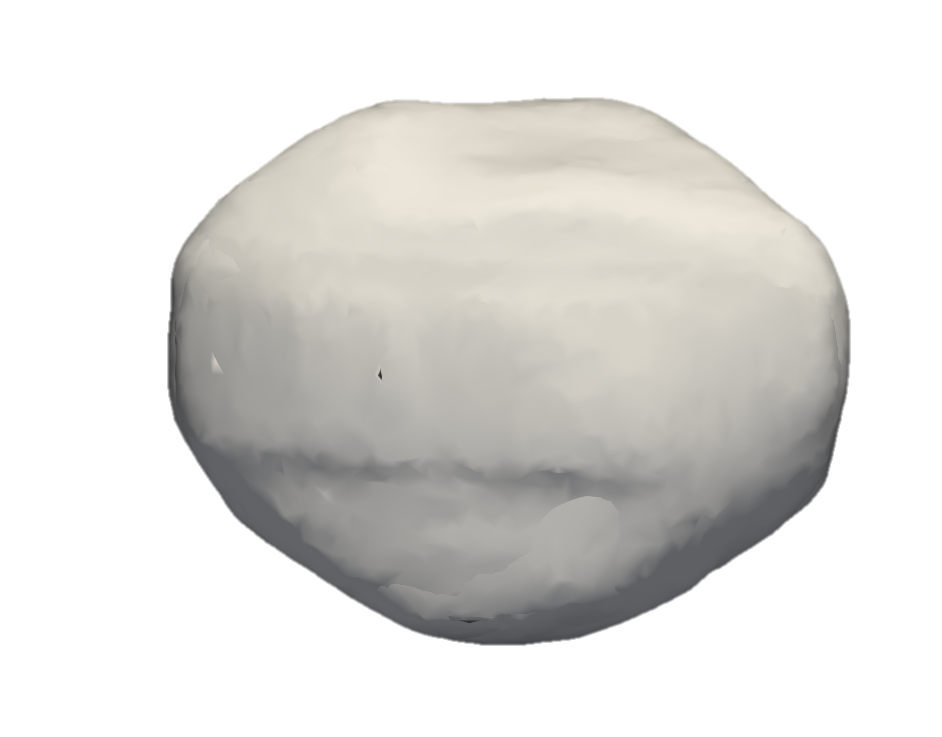 -2°
3°
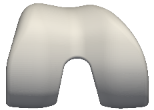 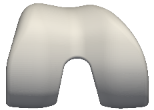 I-E Malrotation [deg] (+external)
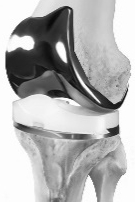 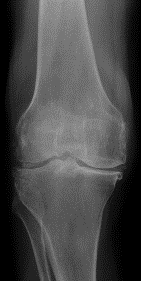 Biomechanical
Metrics
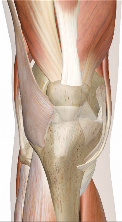 Envisioned Translation of Computational Models to Improve Patient Satisfaction
Treatment
Specifics
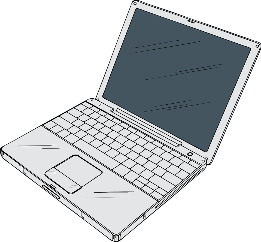 MedicalImages
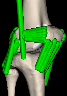 Intraoperative Biomechanics
Postoperative Biomechanics
Future work aims to parameterize all model inputs
Probabilistic Knee Contact and Ligament Loading
Parameterized Inputs
Stochastic Simulation
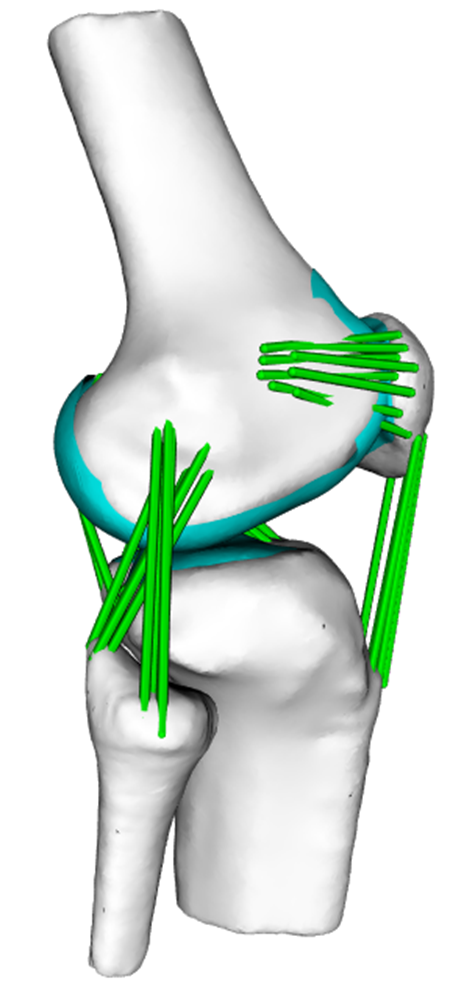 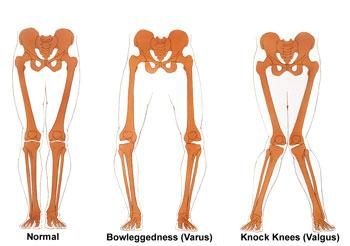 Anthropometrics
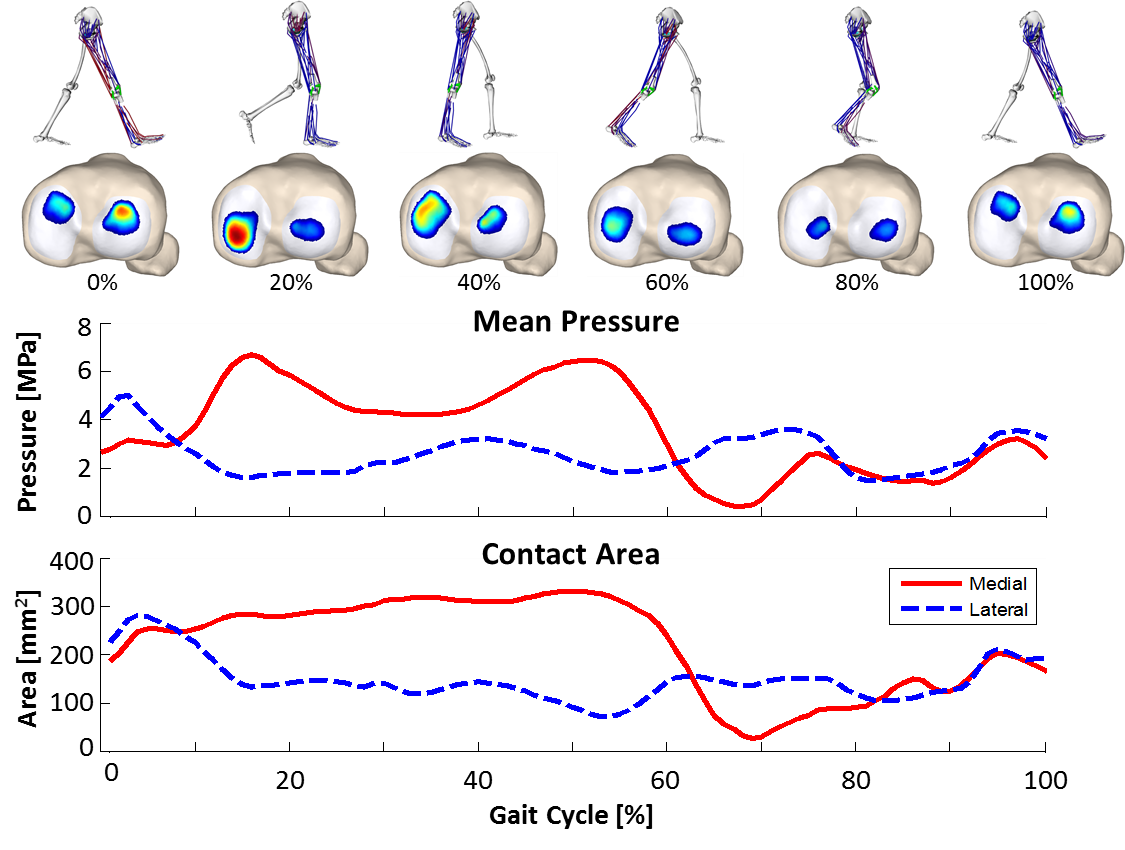 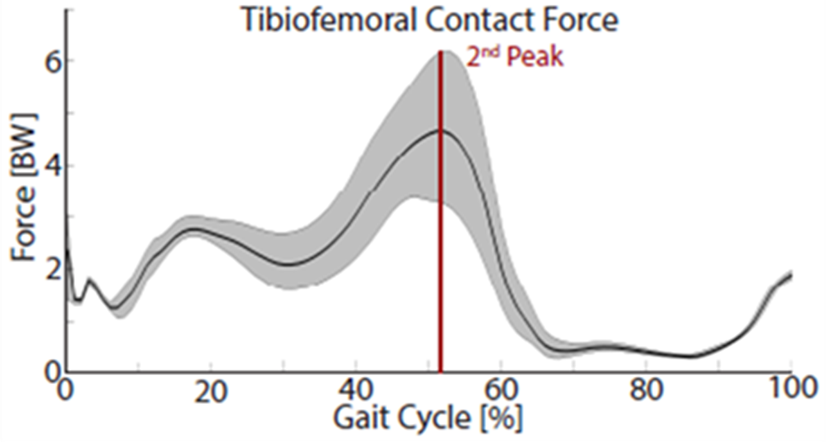 Constitutive 
Properties
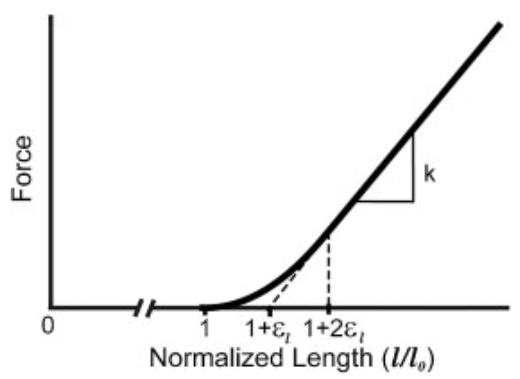 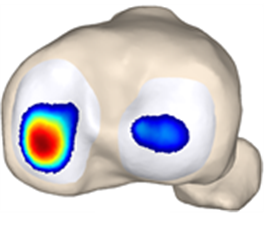 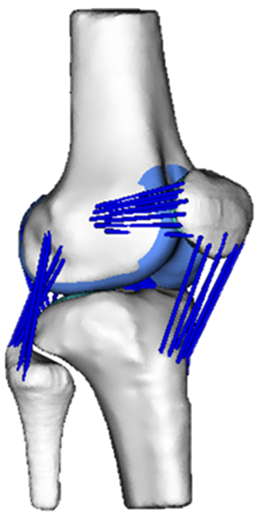 Knee 
Geometry
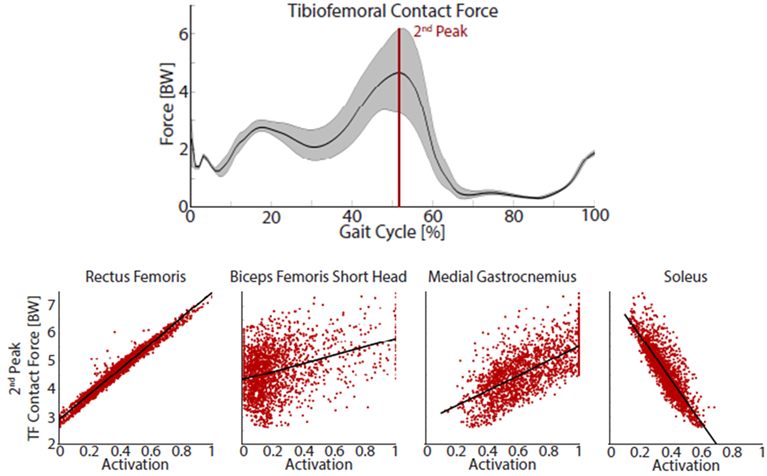 High Throughput Computing
Neuromuscular Coordination
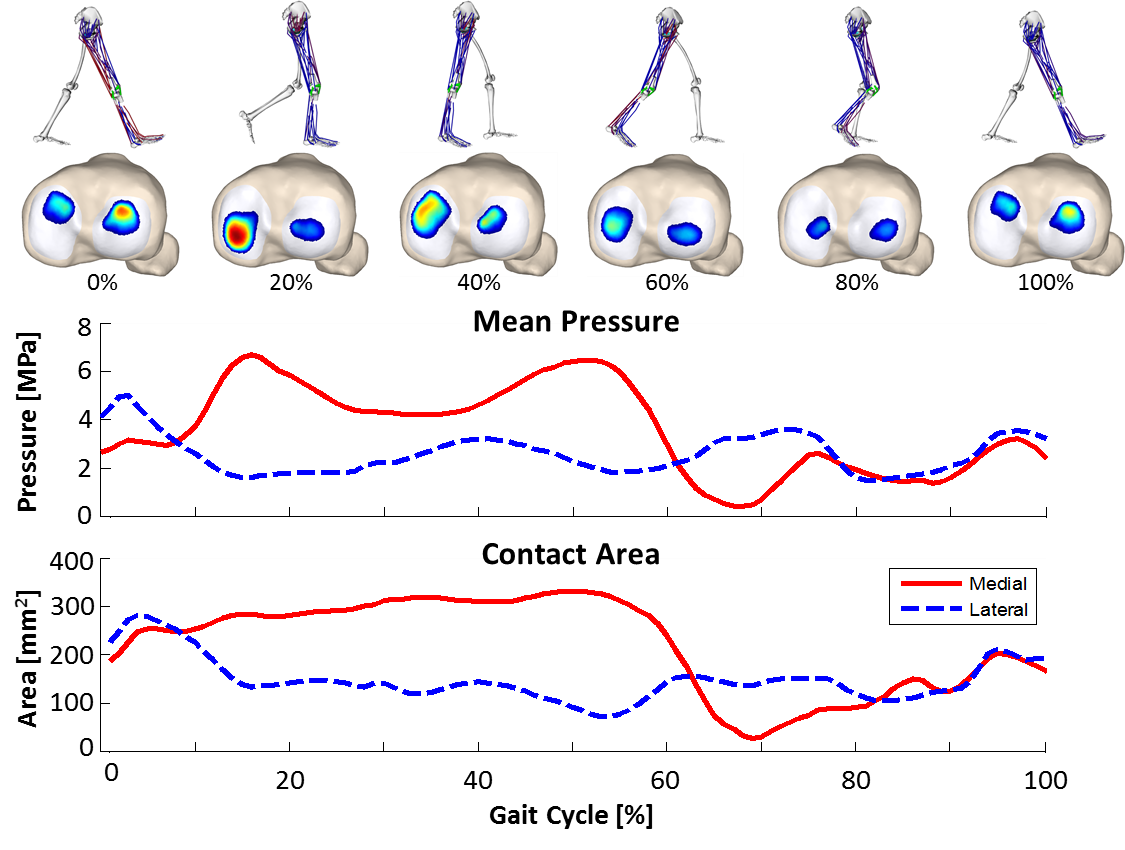 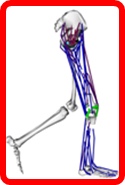 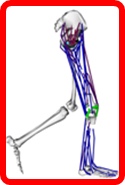 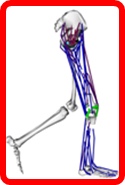 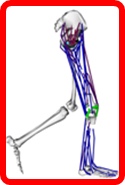 …
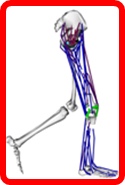 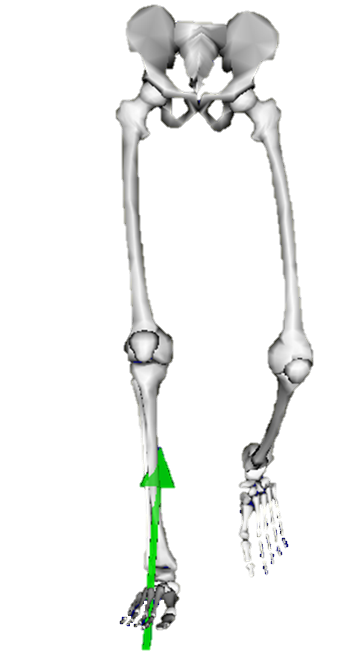 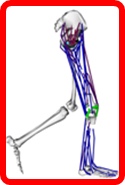 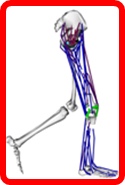 Gait Dynamics
Acknowledgements
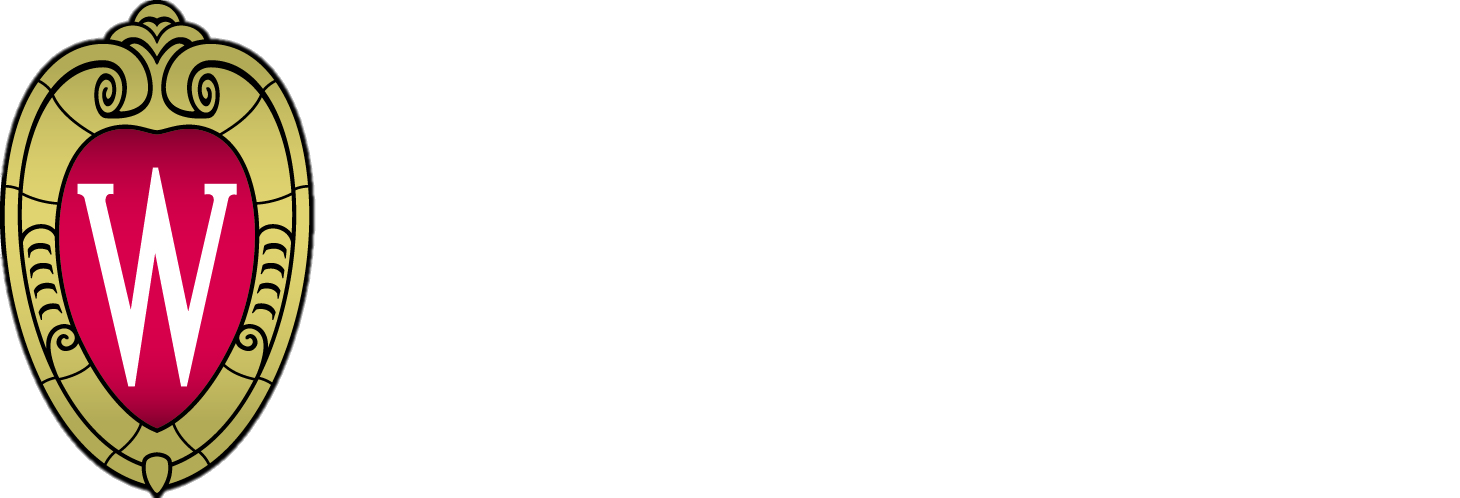 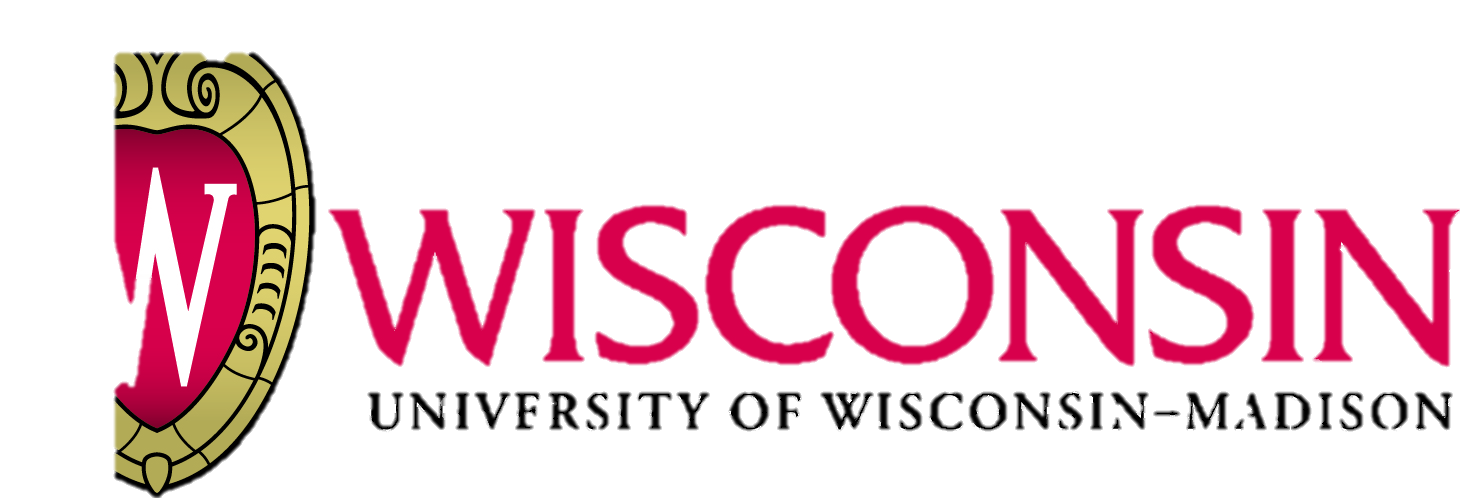 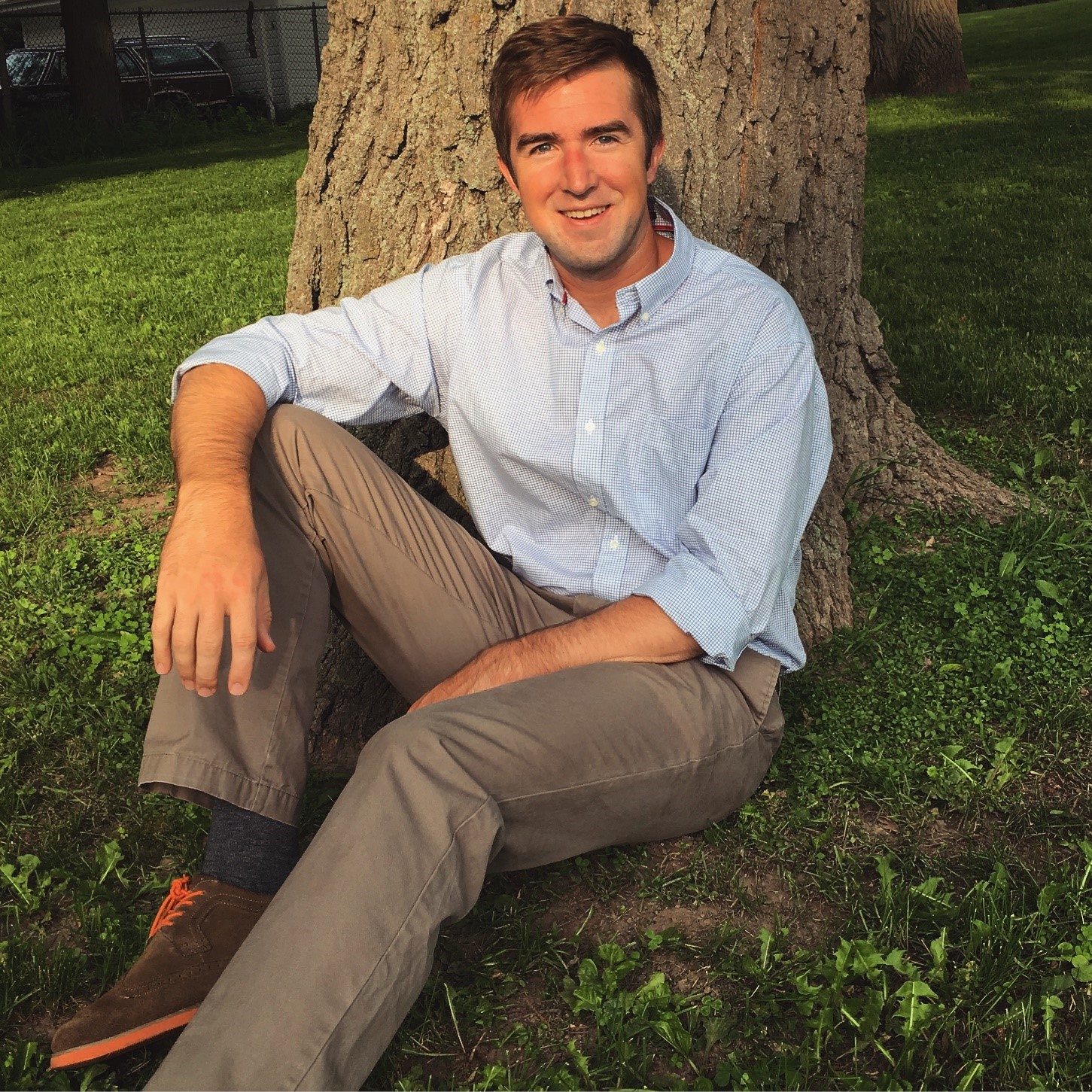 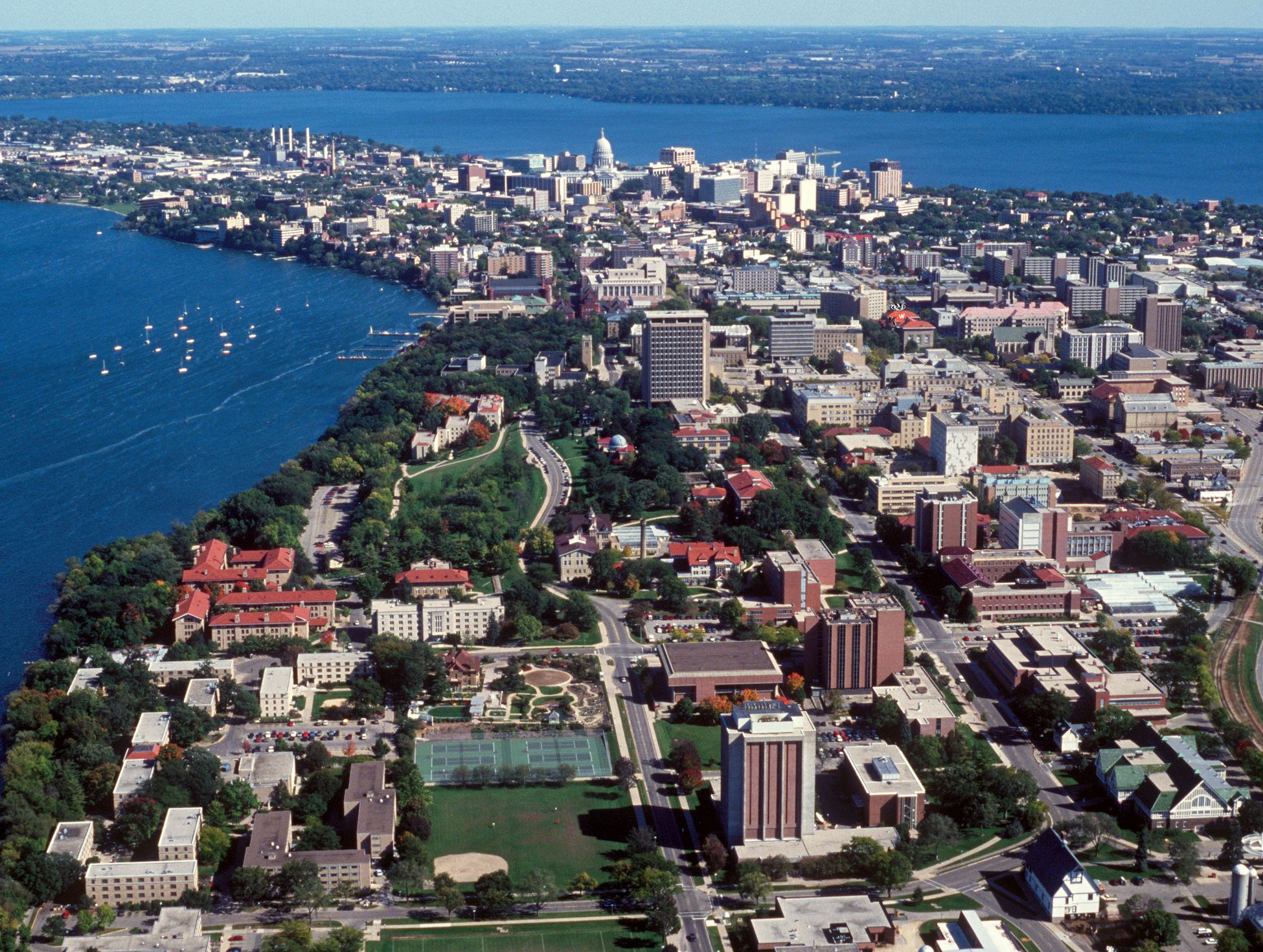 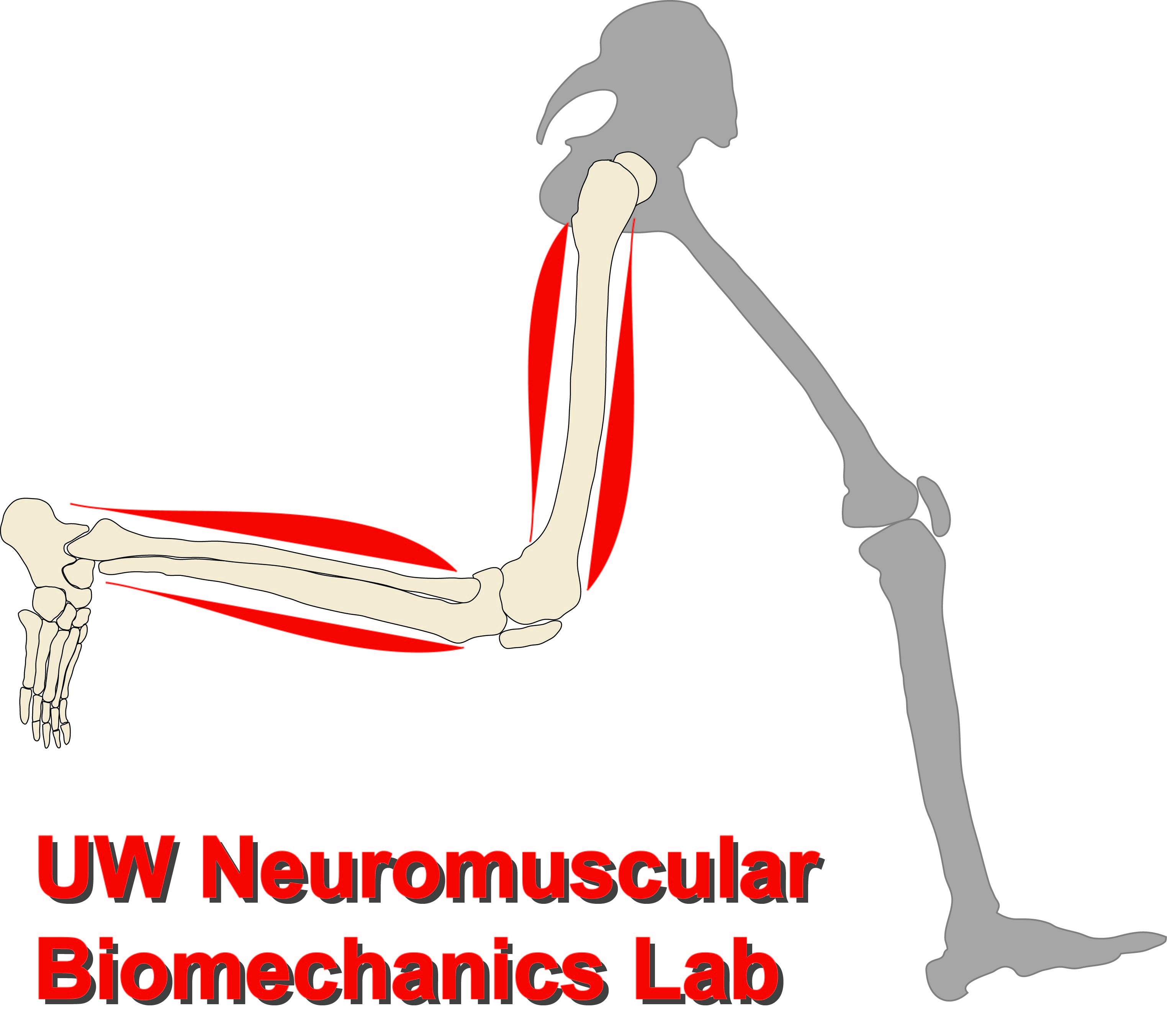 Colin R. Smith, PhD
Whitaker Post-doctoral Fellow
ETH Zürich
http://uwnmbl.engr.wisc.edu/
jdroth2@wisc.edu
dgthelen@wisc.edu
Christina Koch
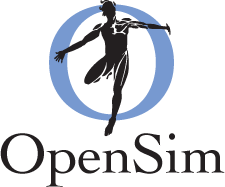 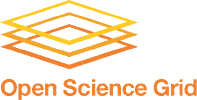 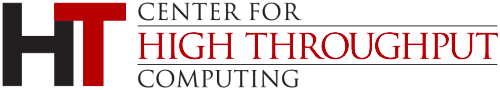 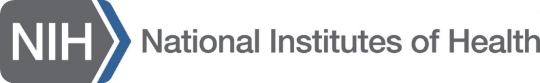 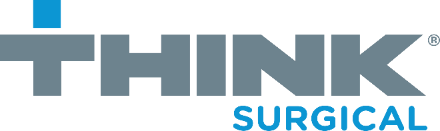 EB015410, HD084213, AR062733, HD065690, 5 T32 AG 213-26
Propagation of ligament property uncertainty to kinematics
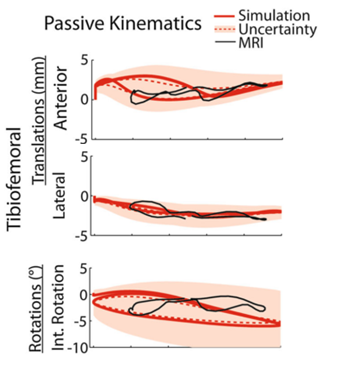 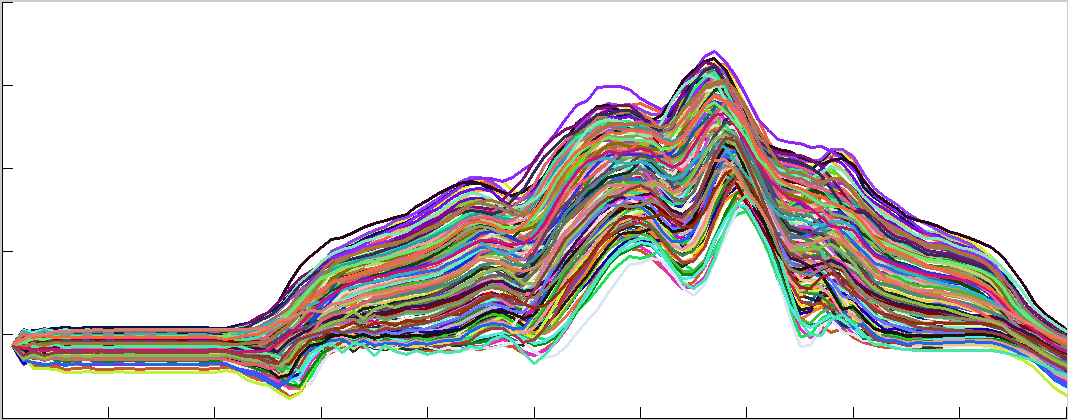 0
3000 Simulations
-1
Adduction [o]
-2
Time
Lenhart et al, Ann Biomed Eng, 2015
Propagation of ligament property uncertainty to joint contact forces
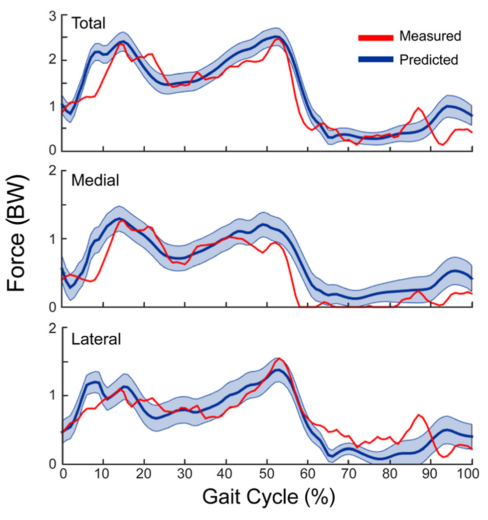 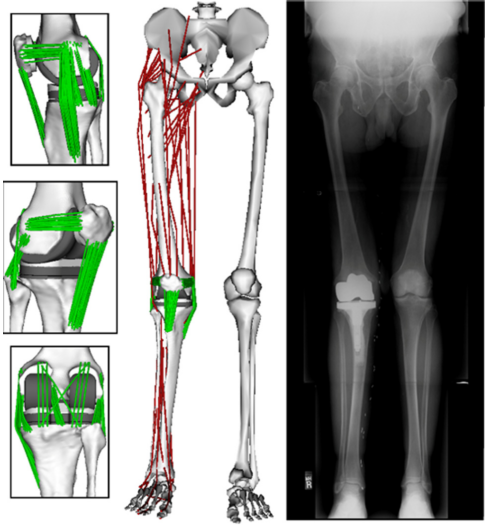 ITB
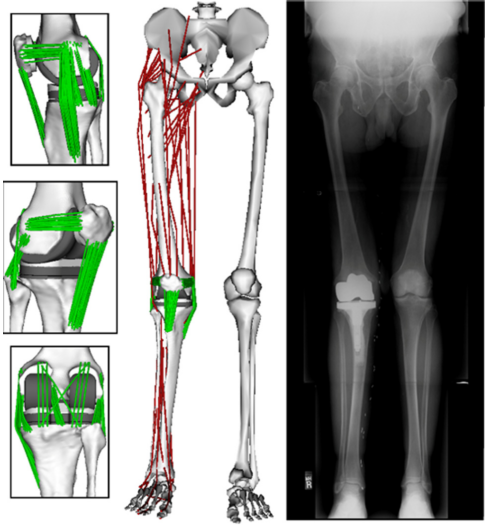 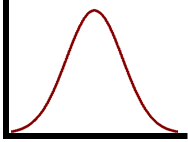 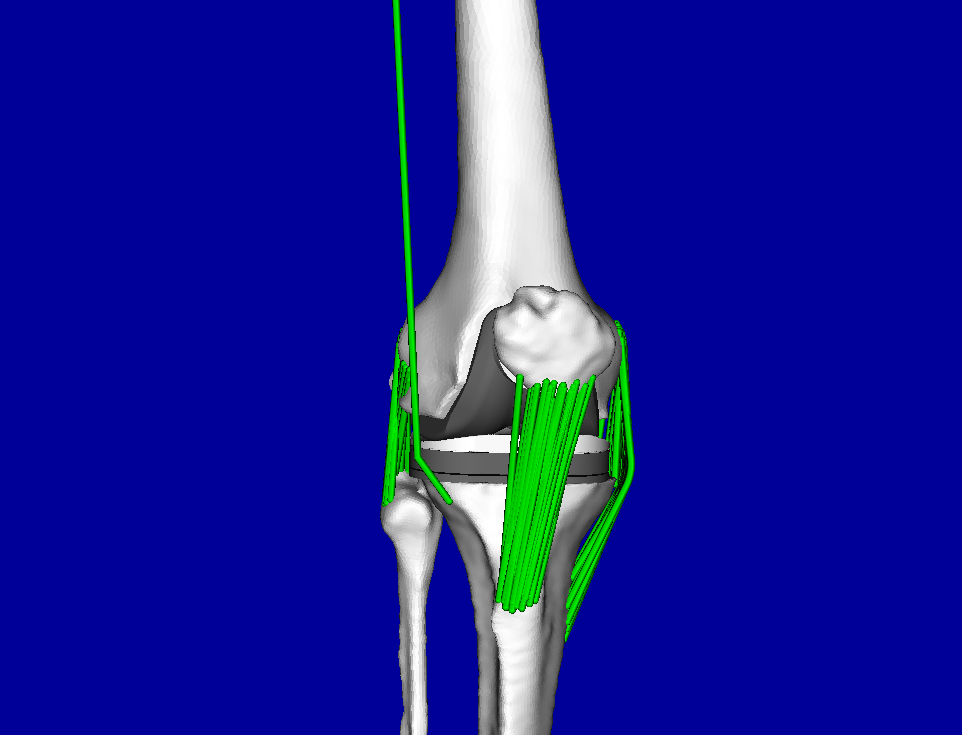 Stiffness
LCL
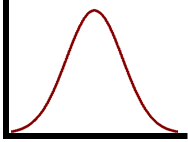 Stiffness
PFL
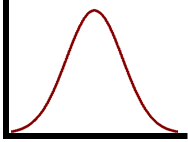 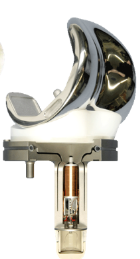 Stiffness
MCL
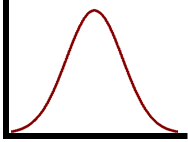 Stiffness